Note about Licensing for this slide deck:

The following slides are in general by Karen Cangialosi [CC BY 4.0 SA] unless otherwise noted for each slide. 

Some slides were copied from other openly licensed work so be sure to include the correct attribution per slide if you copy and use them.
The Open Ecosystem
OER
Open Data
Open
Pedagogy
OPEN
EDUCATION
Open Access Publishing
Open
Science
Open Source Software
Open Ecosystem by Karen Cangialosi [CC BY 4.0]
Open Ecosystem by Karen Cangialosi [CC BY 4.0]
OER
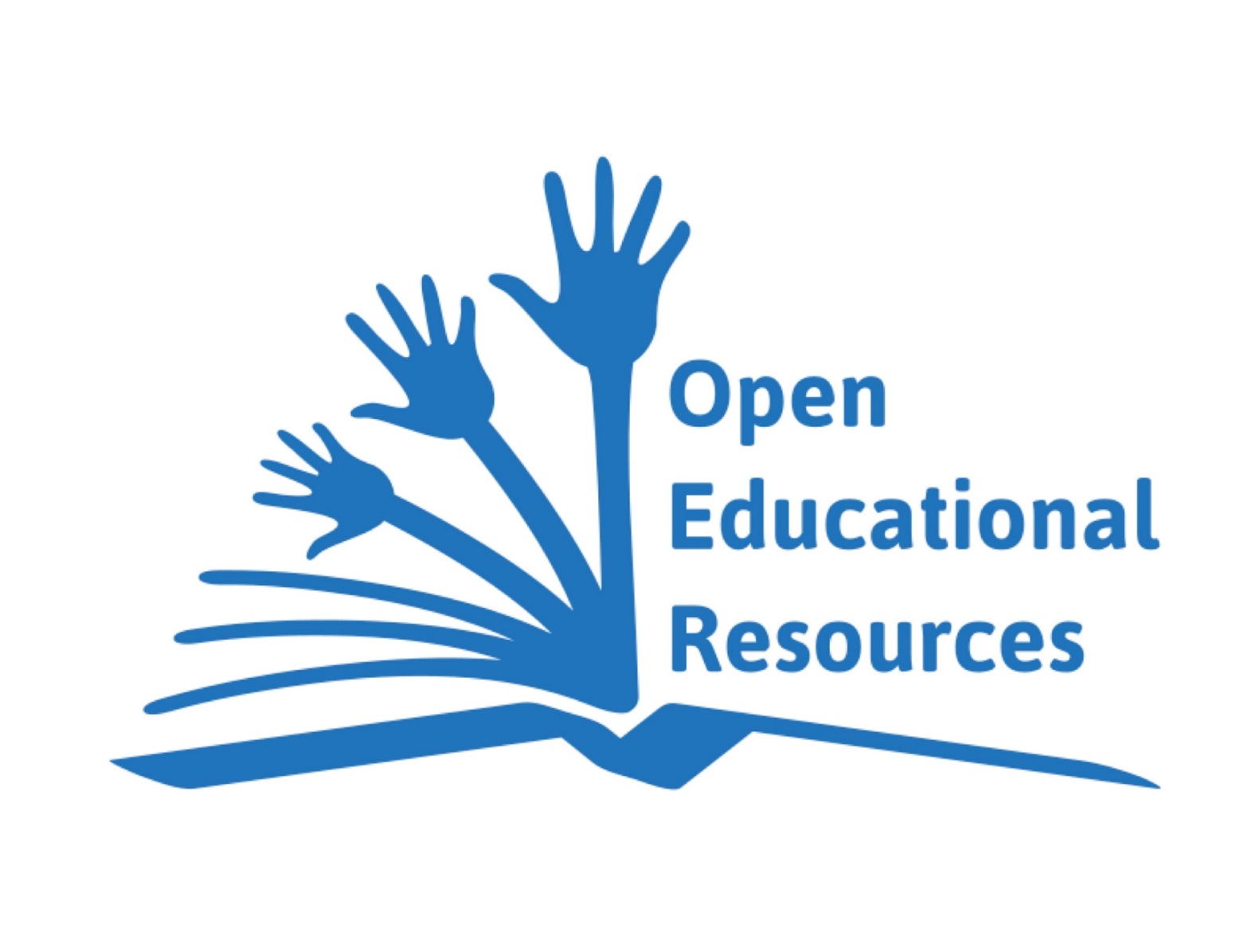 Digital
Multimedia
Downloadable
Adaptable
Current
Public
Openly Licensed
Free
Open Educational Resources by Ron Mader [CC BY 2.0]
OERcommons.org
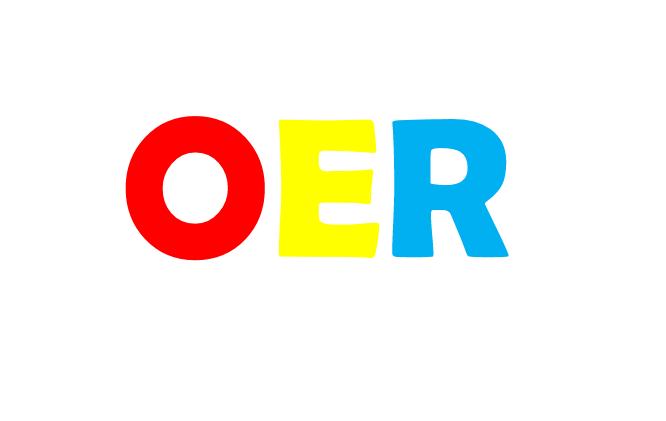 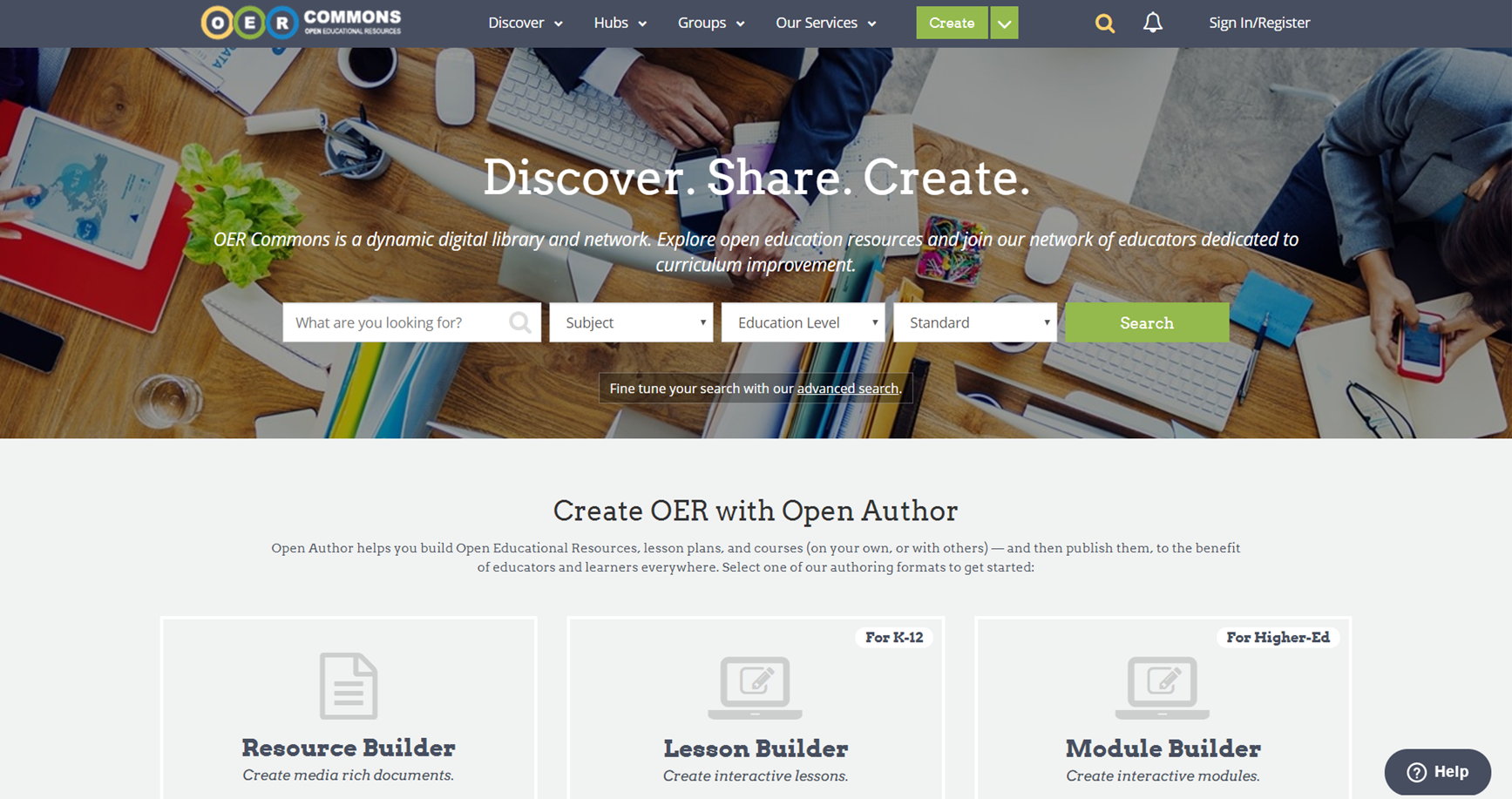 LibreText Project
OpenStax
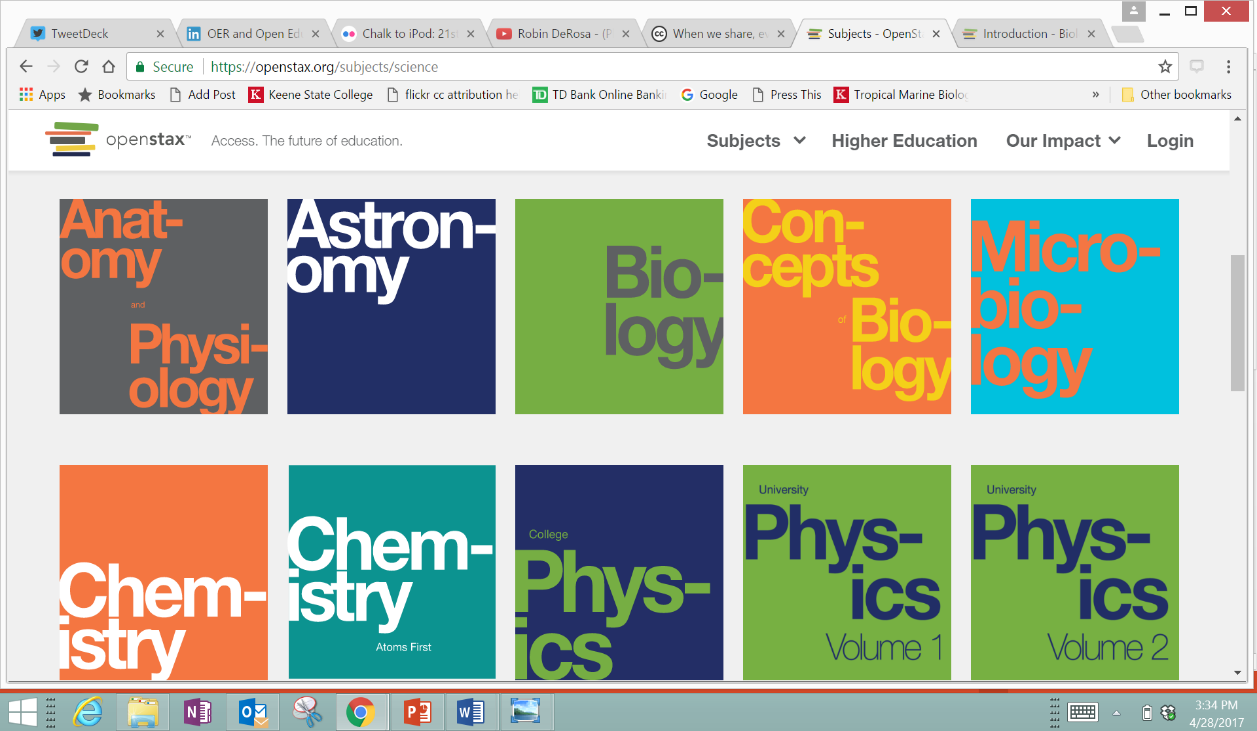 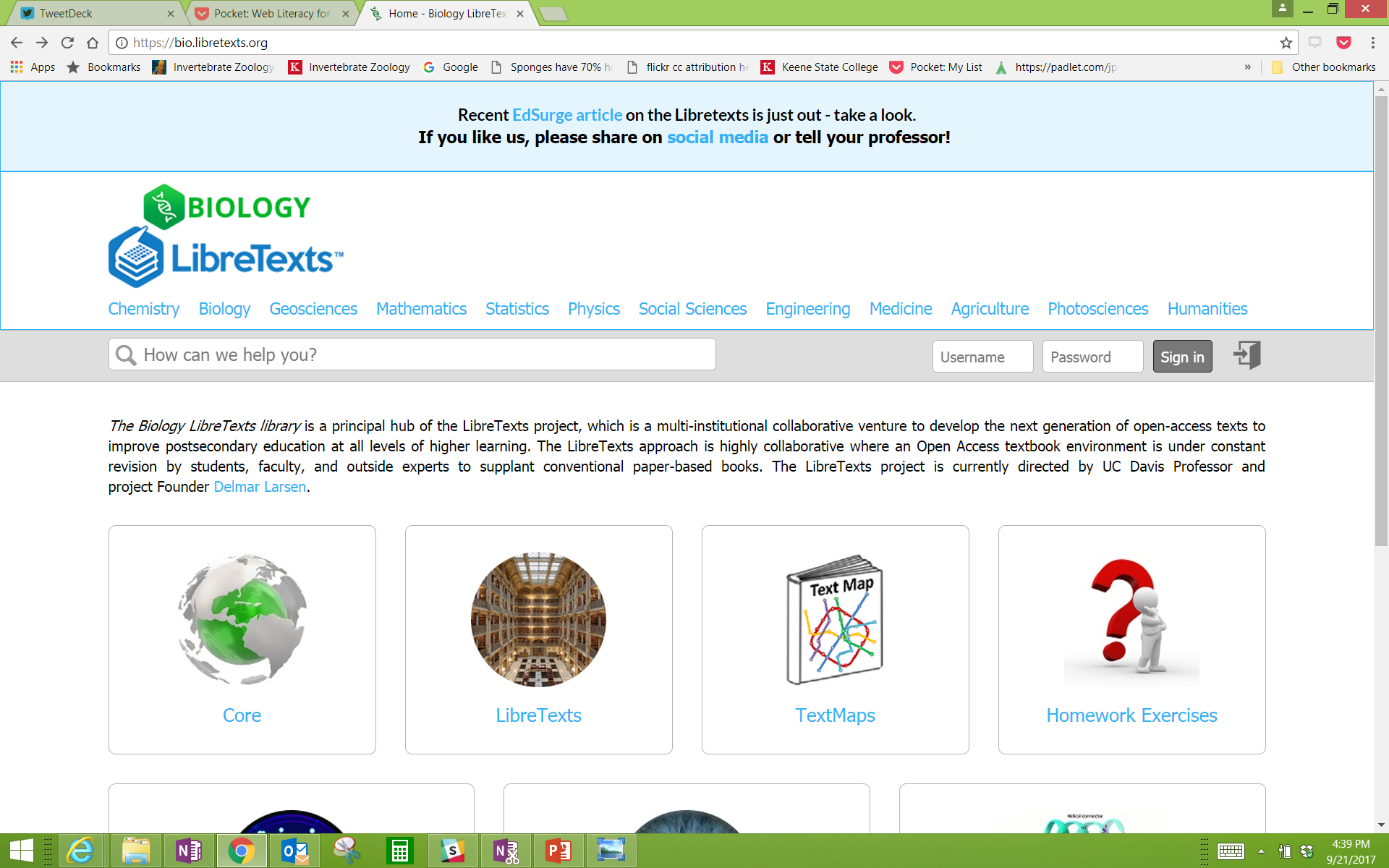 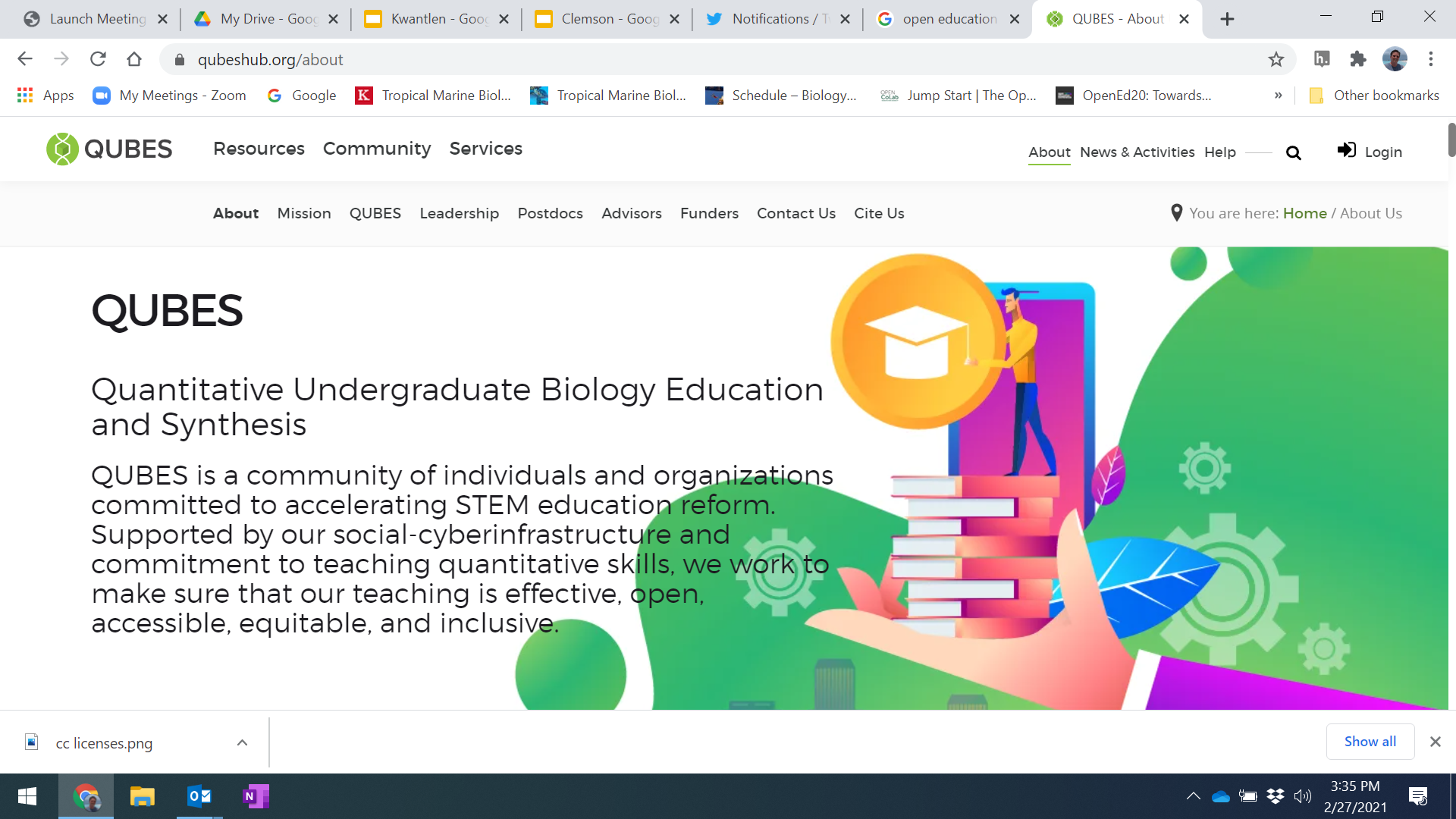 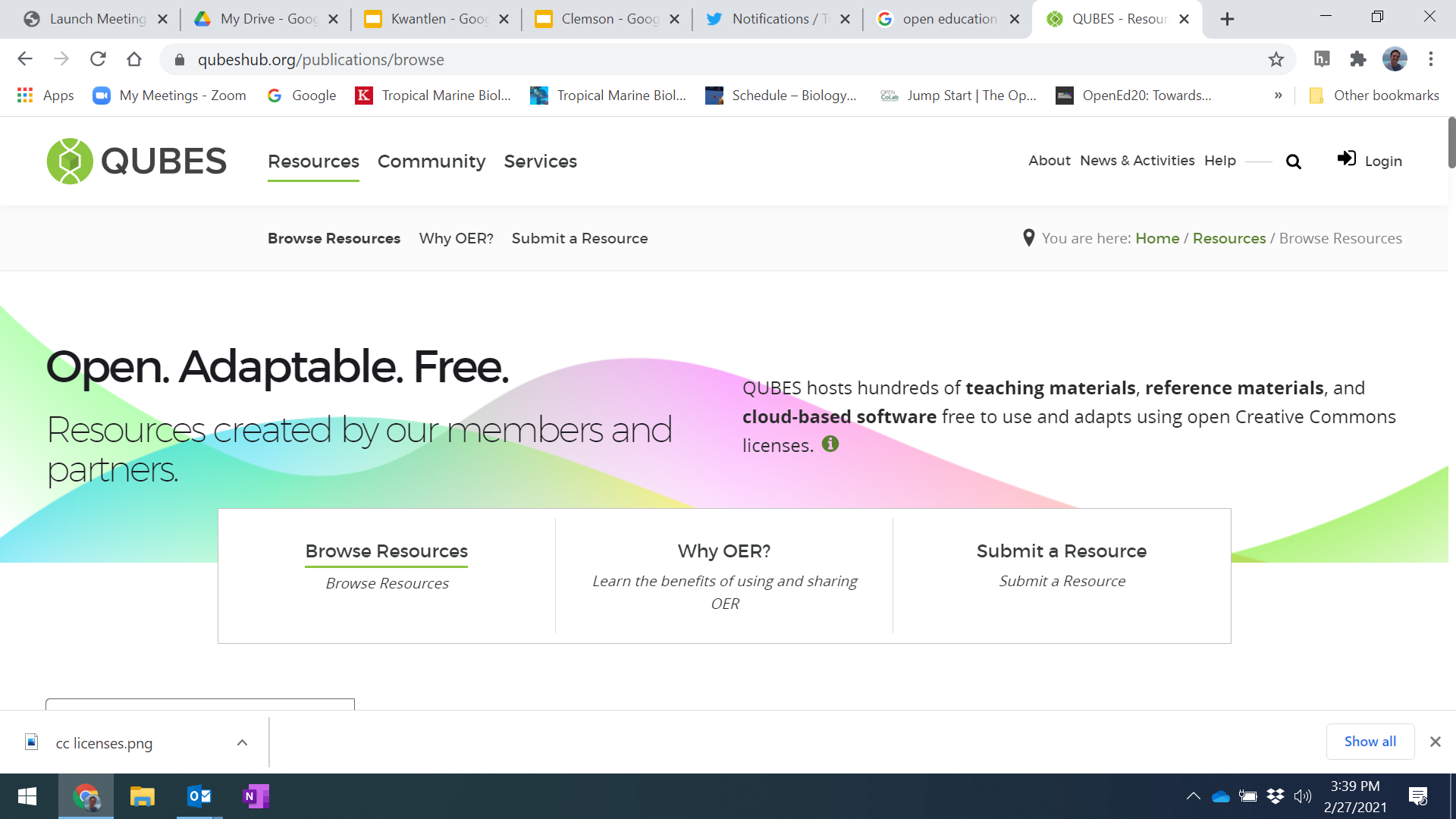 Qubeshub.org
[Speaker Notes: quantitative undergraduate biology education synthesis]
OER beyond the textbook
Openly licensed teaching materials: test banks, study guides, lesson plans, labs, etc
Open websites
Open Google Docs
Open Access published articles 
Open Datasets
Open Lab notebooks and Methods repositories
Open Videos
Open Lab Simulations
Open Source software/tools
and more…
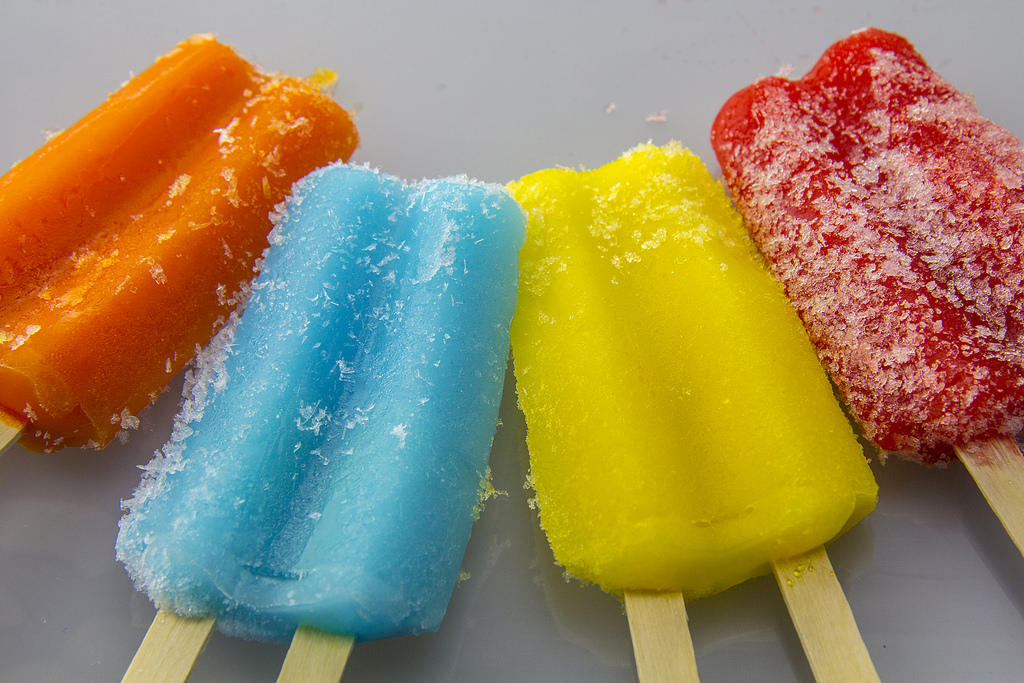 Popsicles  by Colored Pencil Magazine  [CC BY 2.0]
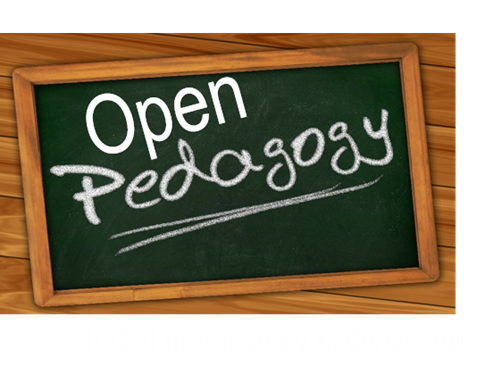 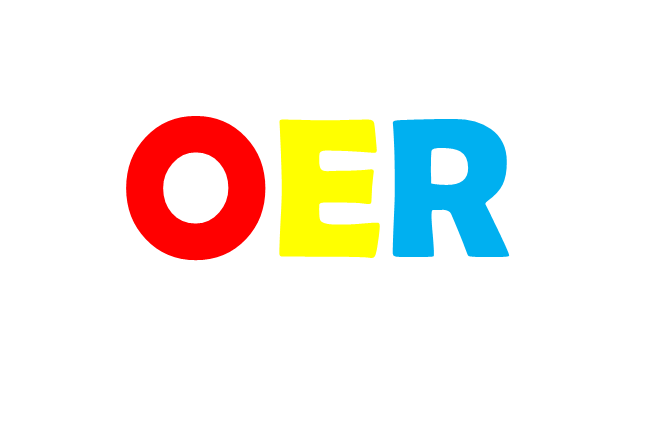 [Speaker Notes: From products and resources – to Practices and People]
Students as creators
Textbooks (e.g., pressbooks)
Ancillary materials: test banks, etc.
DoOO – student website creation
Open Google Docs
Open Videos
Open Case studies
Open Labs, simulations, animations
Open Source software/tools
Open Access published articles 
Open Datasets
Open Lab notebooks
Social media posts
Public web annotations
Wikipedia articles
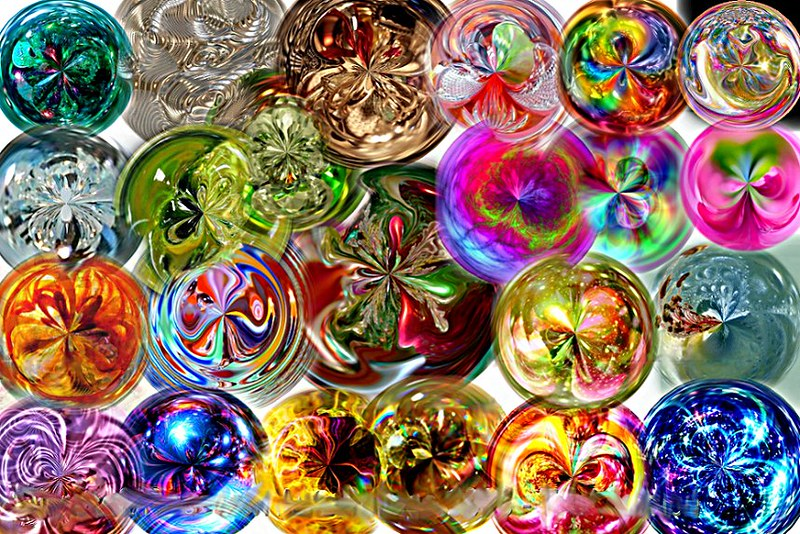 Many Orbs, by Angela Hanley [CC BY-NC-SA 2.0]
[Speaker Notes: You can locate and create all of this stuff yourself – or you can get your students to be involved in researching, remixing, and creating these things themselves
students can choose how and what to learn…create…and share]
Energy Flow and Nutrient Cycling in The Open Ecosystem
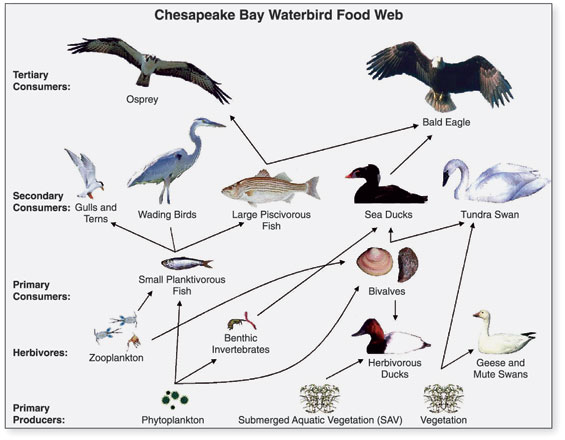 Social 
 Justice
Equity
Diversity
Inclusion
Open
Access
Publishing
Open
Science
Open
Pedagogy
Open
Source Software
Open
Data
OER
By Karen Cangialosi [CC BY 4.0] (modified from Chesapeake Bay Waterbird Food Web CC 0)
Copyright, You Had One Job
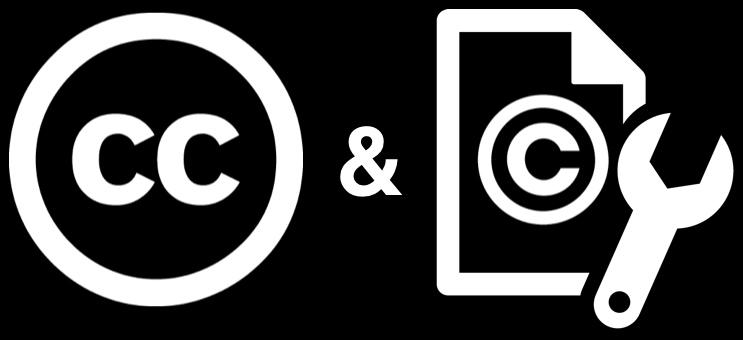 https://bit.ly/2sgjOnO
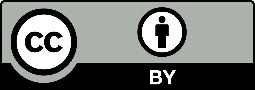 Christin Wixson, Plymouth State University, May 30, 2018
[Speaker Notes: SLIDE BY Christin Wixson [CC BY 4.0]]
SLIDE BY Christin Wixson [CC BY 4.0]
[Speaker Notes: … a case study. 
Released to the public without copyright notice on the title screen, Night of the Living Dead went immediately into the public domain.
Arguably, more people saw this movie because of this error than would have otherwise as theatres and video stores could and did do showings for free.  But beyond that it gave us a different conception of a zombie.  Before this point, zombies were an artifact of Haitian culture, and bore no resemblance to the slow-moving, flesh-eating corpse.  If that depiction of a zombie had been protected by copyright, there are a lot of adaptations that would not have been permitted…
SLIDE BY Christin Wixson [CC BY 4.0]]
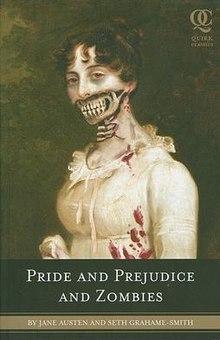 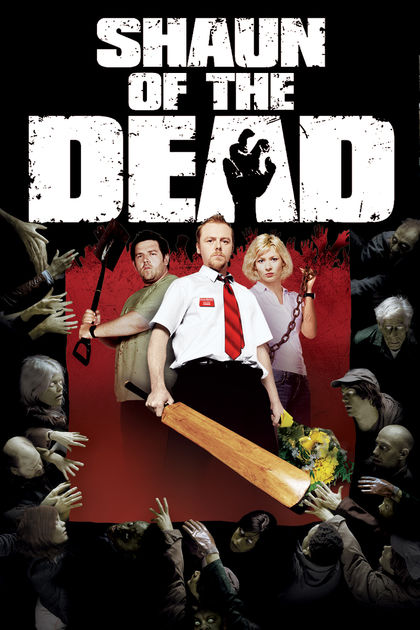 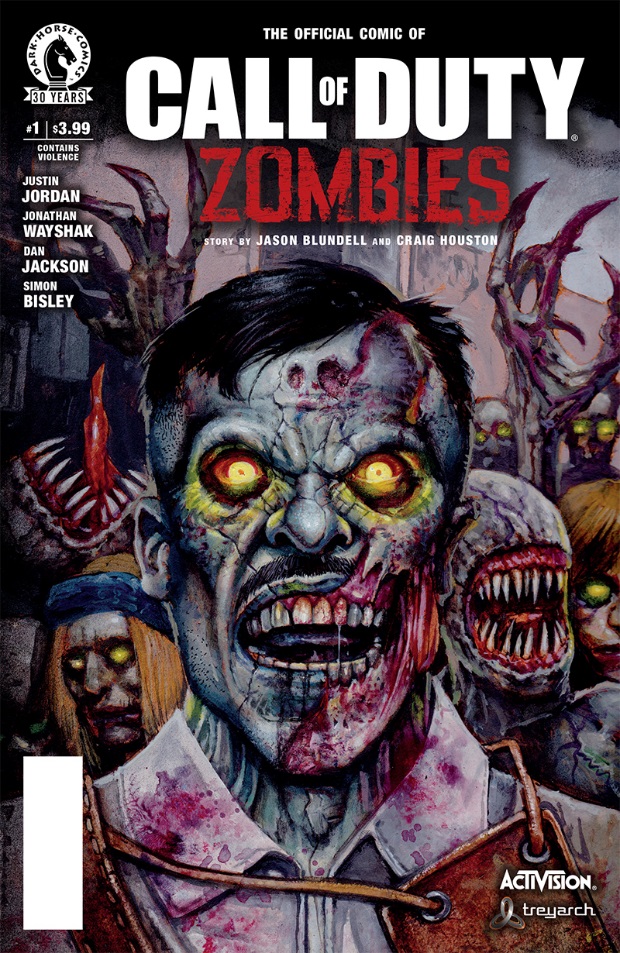 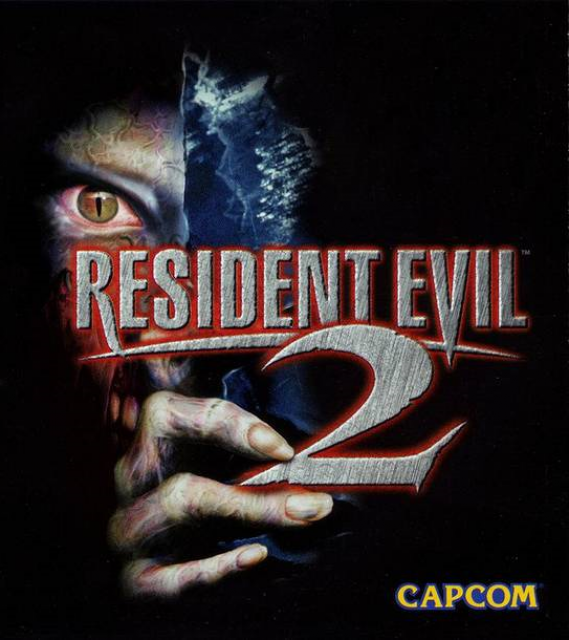 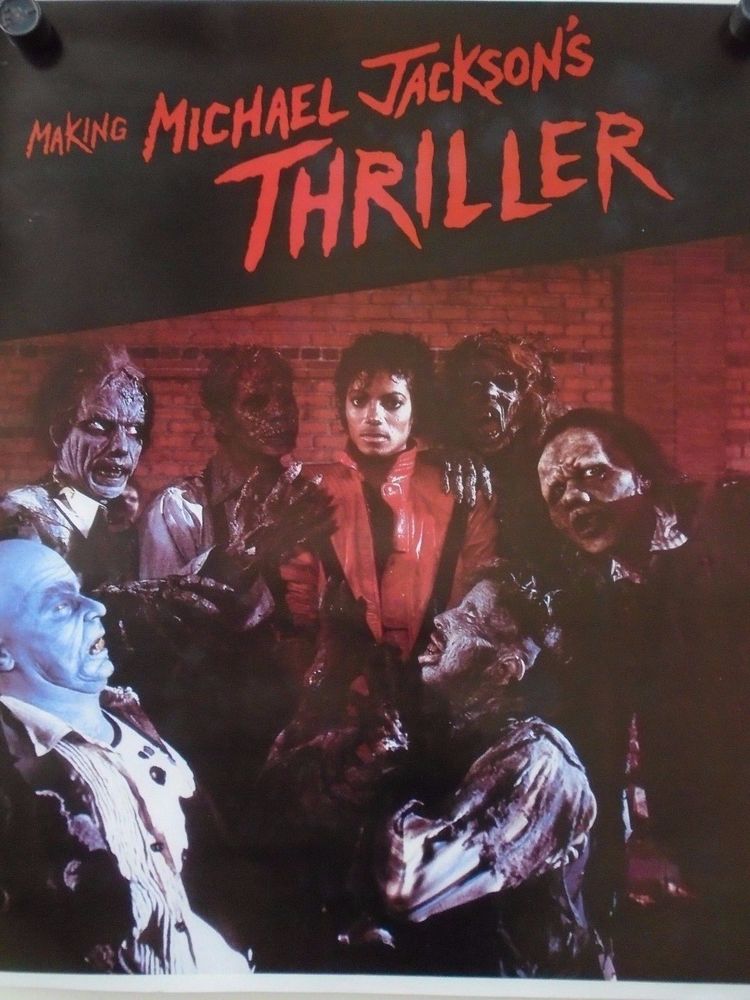 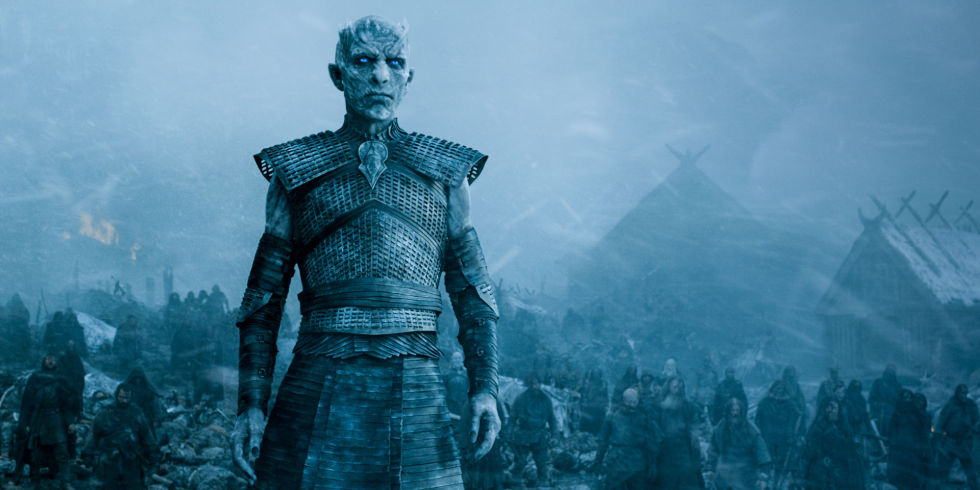 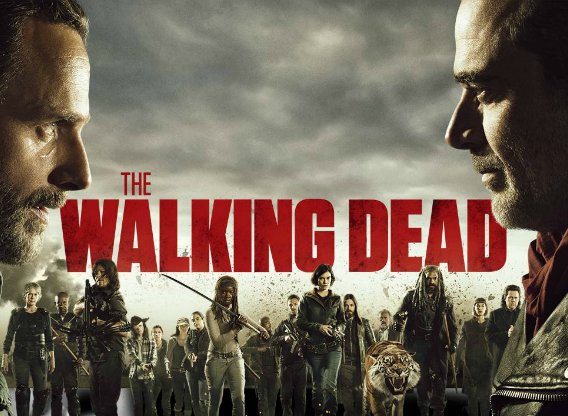 SLIDE BY Christin Wixson [CC BY 4.0]
[Speaker Notes: A good illustration of the idea that every new work is built of snippets of previous works.]
Creative Commons
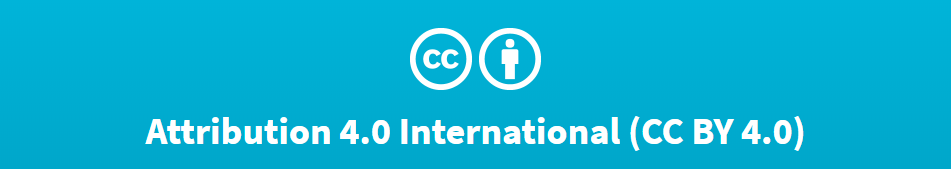 SLIDE BY Christin Wixson [CC BY 4.0]
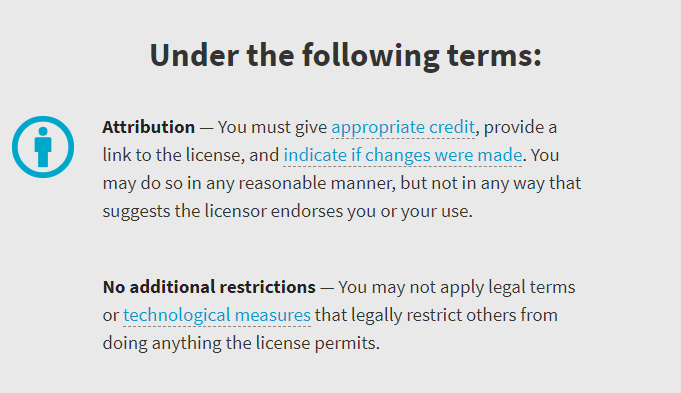 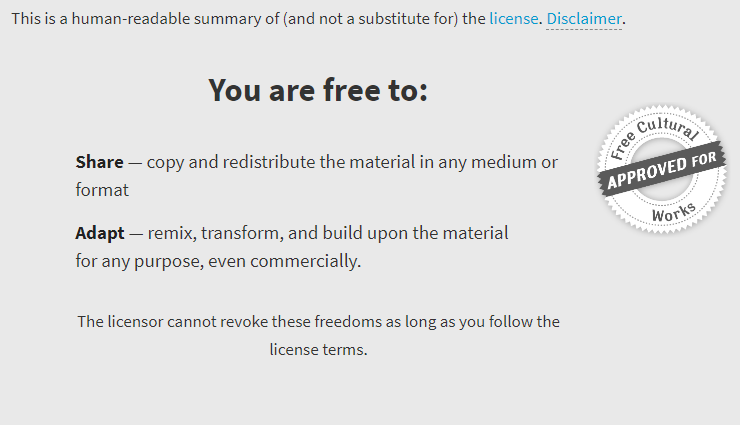 [Speaker Notes: The most widely used tool creators use to tell the world what uses of their work are ok is the set of Creative Commons licenses.  After selecting one of the 6 Creative Commons licenses and attaching it to their work, everyone else can read the license deed, pictured above to find out how they can use the materials.  This is the license deed for the CC BY license.  As long as you properly attribute the work, anyone is welcome to make copies, edit the work, and give the work to others.]
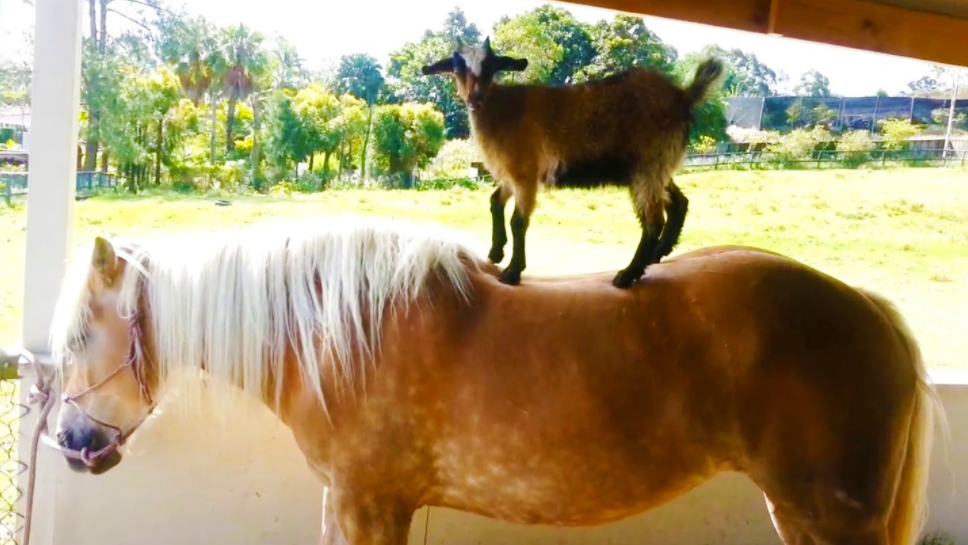 SLIDE BY Christin Wixson [CC BY 4.0]
[Speaker Notes: What does it mean to put a CC license on something?  Misconception #3: Creative Commons does away with copyright. 

Correction: Creative Commons licenses sit on top of copyright; they are built on top of copyright law, and depend on it for their own validity.  
You retain the copyrights to the works you have released under Creative Common licenses.  You can still exercise all of those rights, and you can still enter into agreements with others to authorize their use of your work in ways not enumerated in the CC license you chose.  
Creative Commons organization supports copyright reform, not copyright abolition.

Screenshot from Goats Riding Horses Compilation by CrazyFunnyStuffCFS used under fair use. https://youtu.be/ACi-S5WlJpI]
Machine Readable Code AND

Creative Commons Licensing Addendum
-------------------------------------------
Copyright to keep, make copies, change, publish, distribute; and to sell or license any of these rights for a fee.
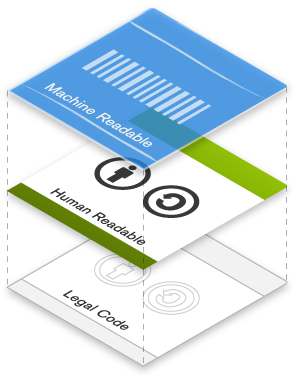 "Сс-license-layers.png" ‎https://commons.wikimedia.org/wiki/File:%D0%A1%D1%81-license-layers.png
Creative Commons, CC BY 3.0 <https://creativecommons.org/licenses/by/3.0>, via Wikimedia Commons
SLIDE BY Christin Wixson [CC BY 4.0]
[Speaker Notes: These are the 6 different Creative Commons licenses.  Note that Attribution is a requirement across all licenses. 

Creative Commons Licenses Explained by MaconEastLibraryProject is licensed under CC BY-SA 3.0]
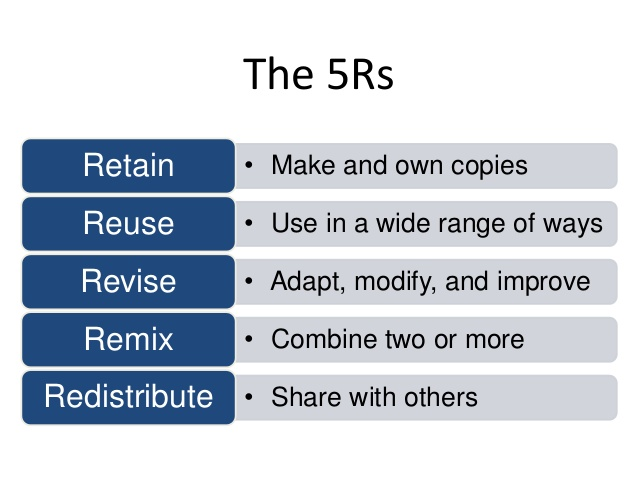 "The 5R's", Slide 48, published 2014 by David Wiley davidwiley.org in Open Education: A "Simple" Introduction https://www.slideshare.net/opencontent/open-education-a-simple-introduction  (CC BY 4.0) https://creativecommons.org/licenses/by/4.0/
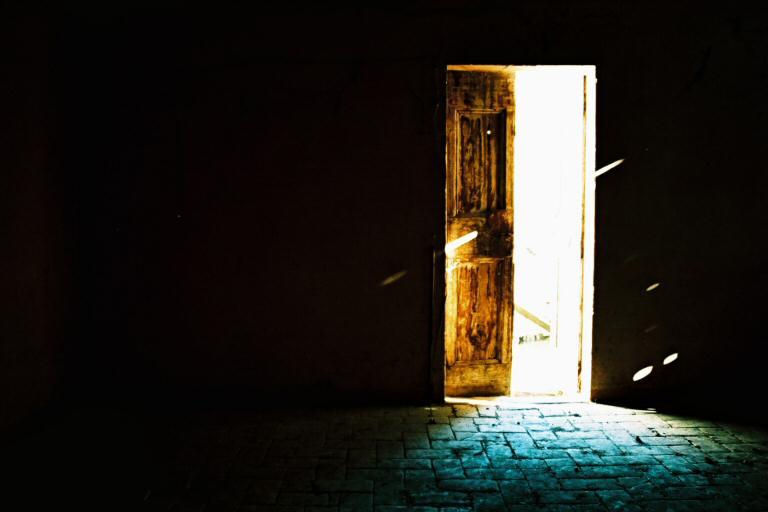 1. We learn by the things we do.
2. Copyright restricts what we are permitted to do.
3. Consequently, copyright restricts the ways we are permitted to learn.
4. Open removes these restrictions, permitting us to do new things.
5. Consequently, open permits us to learn in new ways.
David Wiley      .
SLIDE BY Christin Wixson [CC BY 4.0]
[Speaker Notes: What does this expansion of copyrights mean for education?  Is it possible that copyright as it exists is hindering education?  For a compelling argument that the answer is yes, visit David Wiley’s blog, (this quote is from this post: https://opencontent.org/blog/archives/5009.)
Examples of what you can do with OER that would not be permitted with all rights reserved materials: 
Edit the textbook so that the examples are relevant to your locale
Have students create explanations of the content that can then be integrated into the class text for the next cohort of students
Have students edit Wikipedia articles related to their research topics

Nightmare by Max Boschini is licensed under CC BY-NC 2.0  https://flic.kr/p/LgXH]
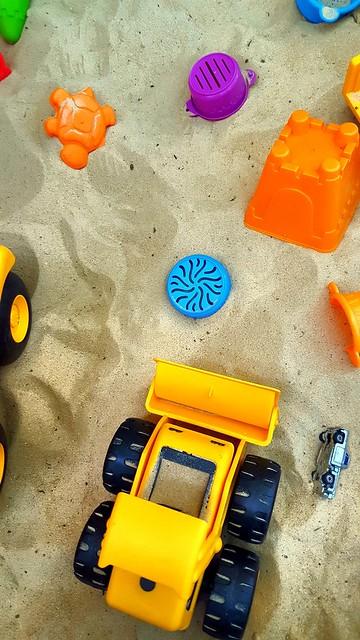 Why Remix OER?
Mix OER with your own material to make something richer
Adapt the material to make it more accessible for people with different disabilities
Insert culture-specific references to make a concept easier to understand
Translate it into another language
Correct any errors or inaccuracies
Insert more media or links to other resources
Chop it up into smaller chunks that might be easier to learn from, or could be reused elsewhere
Change the target educational level
Change the format to make it work in different learning environments
Insert a different point of view to that originally given
Adapt it for a different audience
SLIDE BY Christin Wixson [CC BY 4.0]
[Speaker Notes: Large and small changes are possible with OER that might provide a variety of benefits.  All without having to wonder if the changes you make are ok from a copyright standpoint. (Is this fair use? What are those educational exceptions again?)  I heard a wonderful story at this year’s OER summit about a professor who changed the names in the textbook examples to reflect the diversity of their classroom.
For some, using OER is a bridge to Open Pedagogical Practices (OEP) such as having students themselves play with the OER and make the above changes, that then get passed on to the next cohort of students.  Isn’t playing how humans learn?  

Content of this slide is from the P2PU course Learning to (Re)Use OER week 3 materials, which was itself adapted from Why remix an Open Educational Resource? written by Liam Green-Hughes under CC BY.
Sandbox by SurFeRGiRL20 is licensed under CC BY]
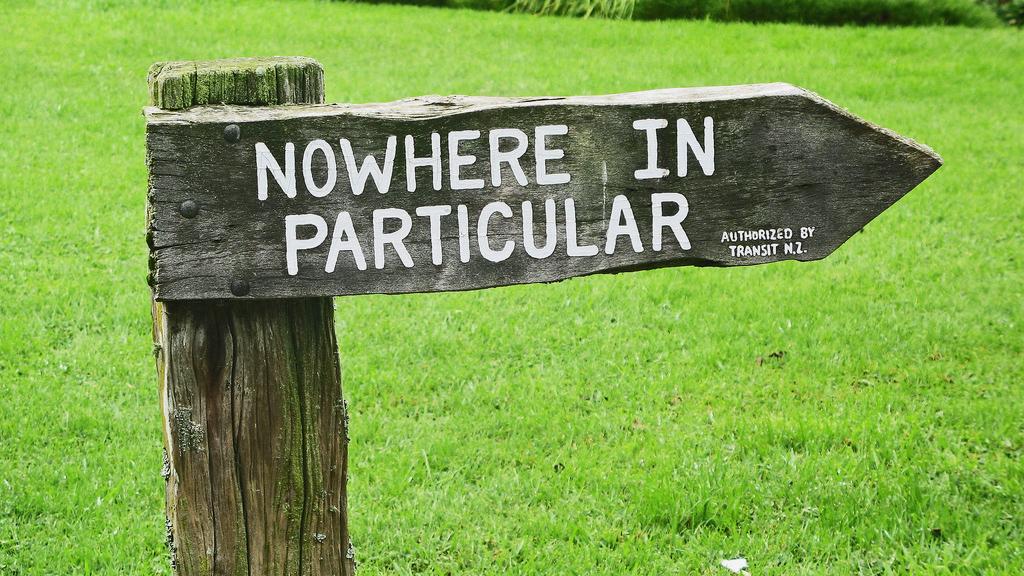 SLIDE BY Christin Wixson [CC BY 4.0]
[Speaker Notes: What does it mean to put a CC license on something?  Misconception #1: Creative Commons is a place

Correction: The commons isn’t a place.  When we casually use the phrase “put it in the commons” we are referring to act of attaching the license.  You cannot upload your work to creativecommons.org.  Just because you have put a CC license doesn’t mean anything about findable your work is.  Putting the license on wont mean much if no one can find it.  Take the time to find a home for your work where others can find it.  
If you are having trouble identifying a platform for your work, contact your librarian.

If there were more signs like this... by Ajith Kumar is licensed under a CC BY-NC 2.0 license. https://flic.kr/p/8mL7aL
SLIDE BY Christin Wixson [CC BY 4.0]
SLIDE BY Christin Wixson [CC BY 4.0]]
OER Pain Points
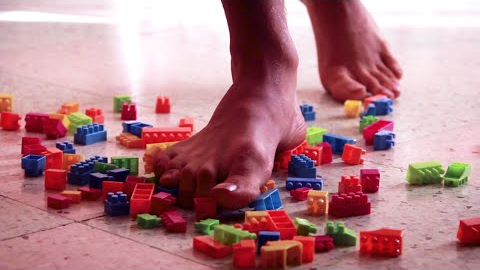 Uneven quality
Your thing may not exist yet
Need some understanding of licenses
Pushes students toward tech when they may have barriers (internet access issues or outdated tech) or just prefer print
Adaptation requires some technical skill
SLIDE BY Christin Wixson [CC BY 4.0]
[Speaker Notes: It’s important to acknowledge both the good and the bad.  If any of these issues are pain points for you, you’re not alone.  At the heart of several of these issues is the question of who creates OER and how is that work supported and compensated (or not.)  An OER might be of low quality because the person who created and shared it had limited time and support to develop it.  But also consider that the field of OER is relatively new and has great potential.  Because of the way that even a less-than-ideal OER is shared, anyone can build off of it and improve it.  Any OER can be the starting point for a new project and a new community.  

When you step on a lego by MounirMK]
Agency
Community
Students Design
Learning Processes
Community 
Connections & Collaboration
Open 
Pedagogy
Knowledge
  Creation and Sharing
Access
[Speaker Notes: Open Ped sits at the center of where access, community and student agency converge]
Student-Created OER
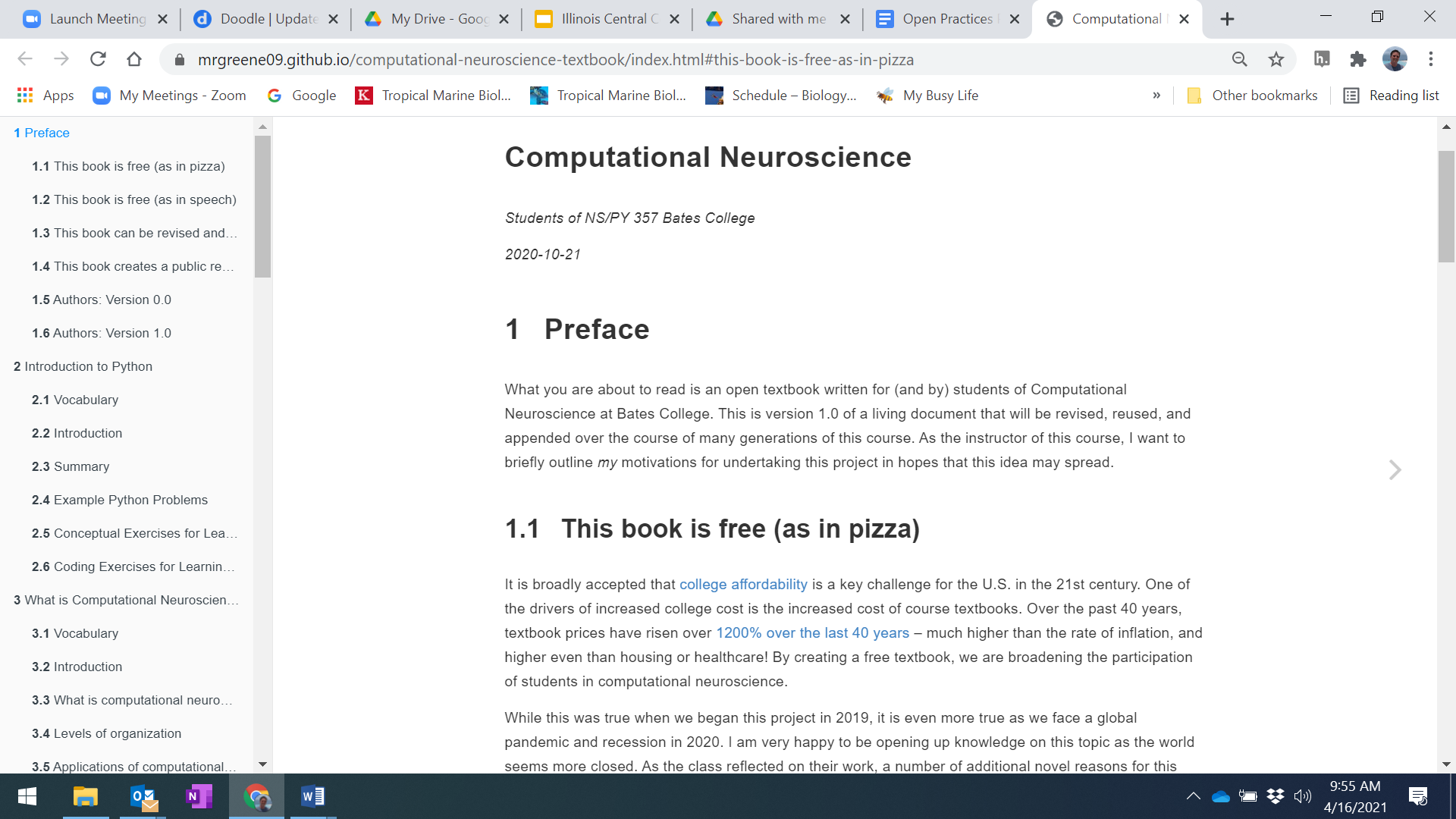 Student-Created OER
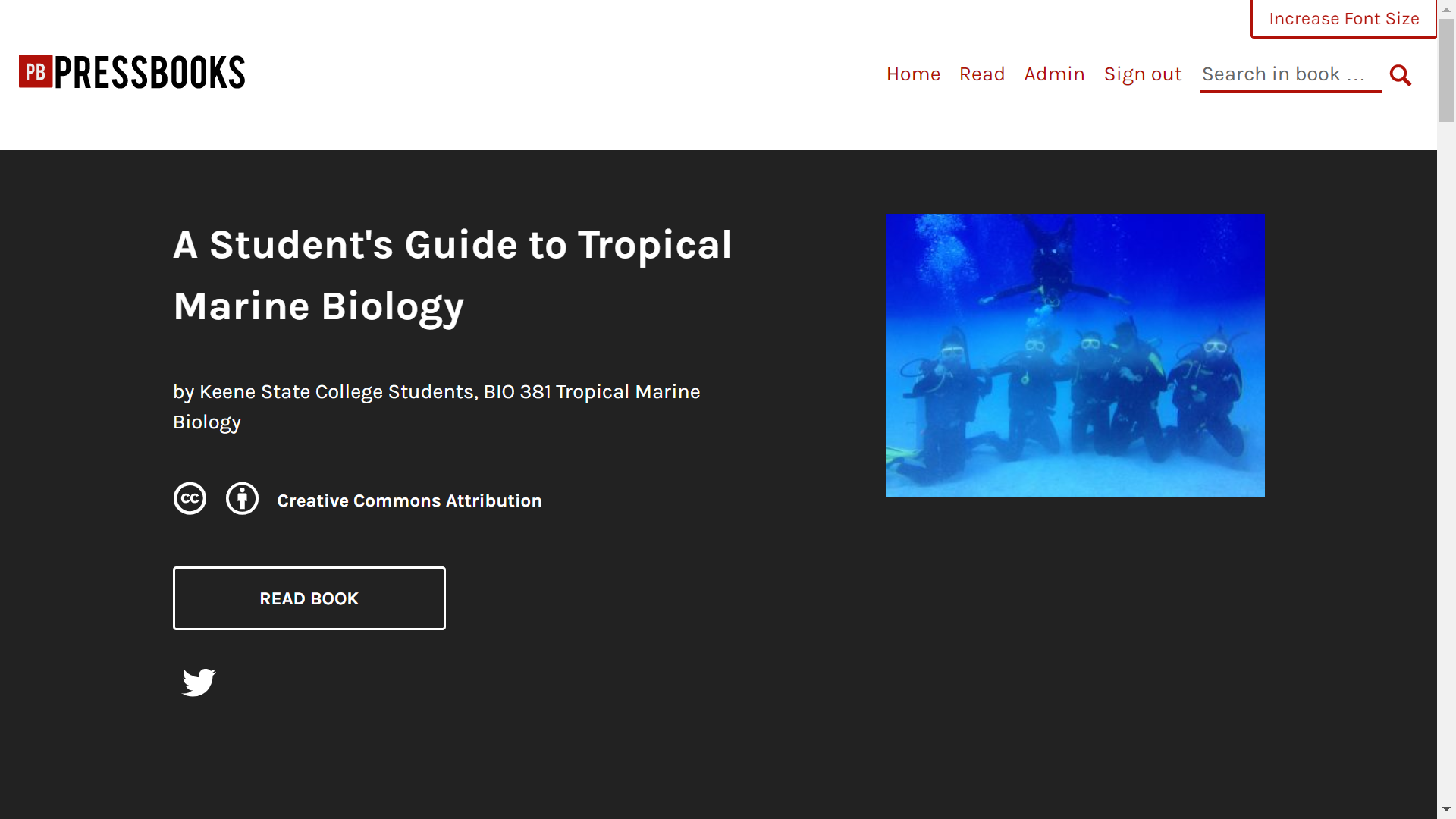 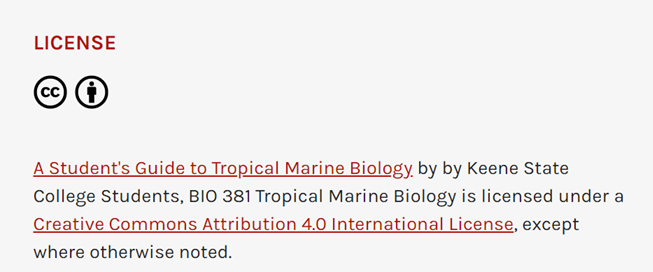 [Speaker Notes: dynamic and fragmentable. 
Student written, curated content, chosen, student editorial teams. – all student created.]
“Contribute to, not just consume from, the knowledge commons”
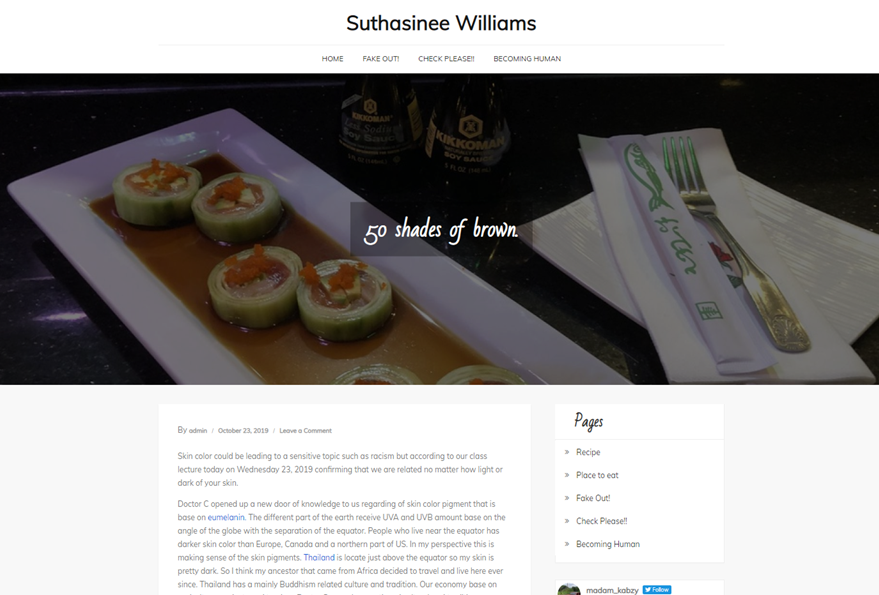 Domain of One’s Own
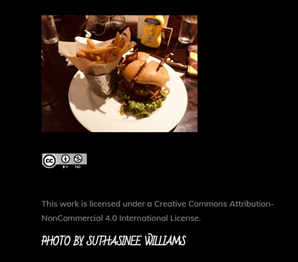 [Speaker Notes: Using Digital Tools for Learning in the Open, for Sharing, and for Contributing Knowledge]
Audience Beyond the Professor
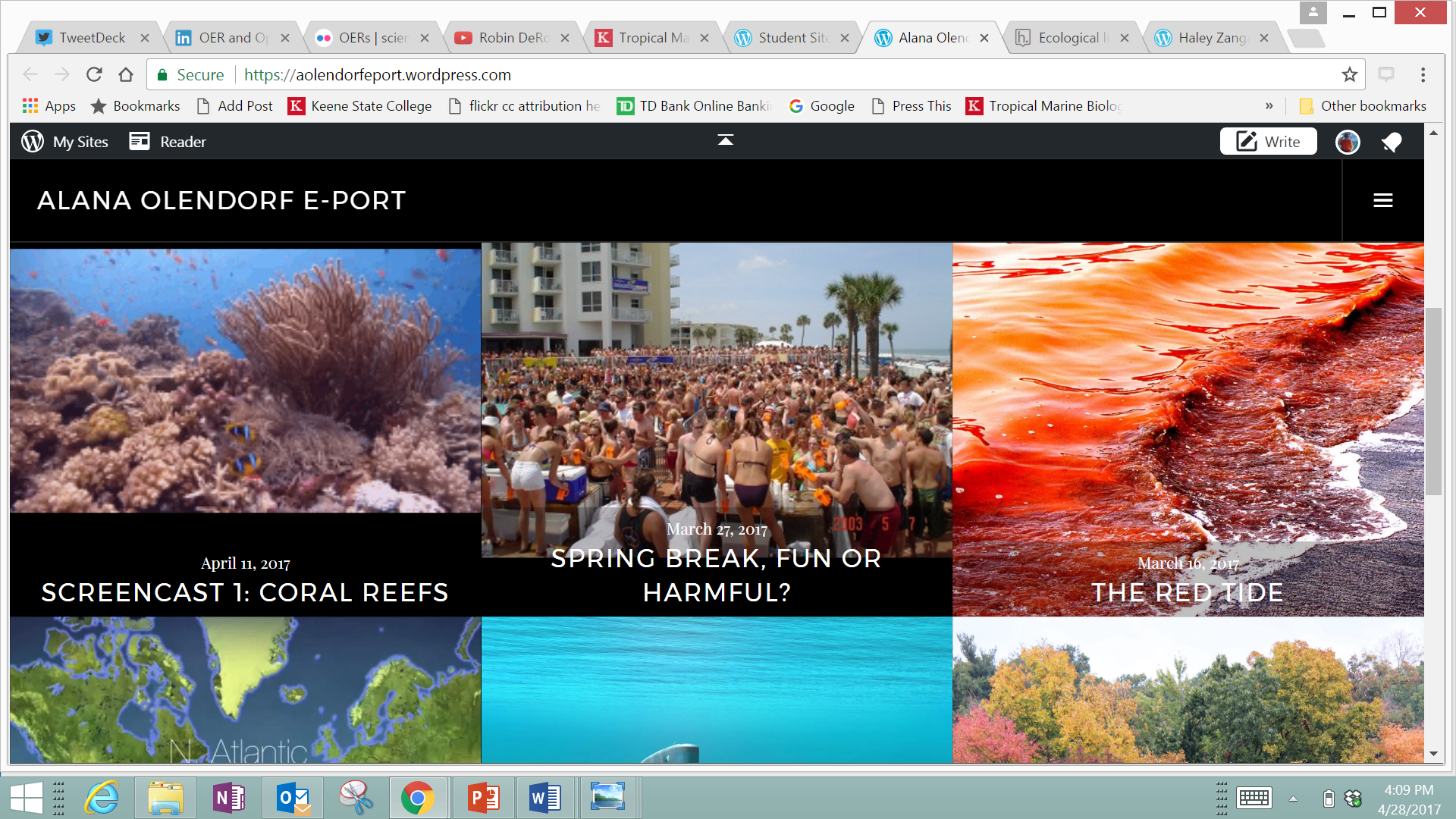 Student-created
Media rich
Interactive 
Dynamic
Collaborative
Public participation
Fragmentable 
Renewable
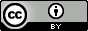 Open Pedagogy as Public Service
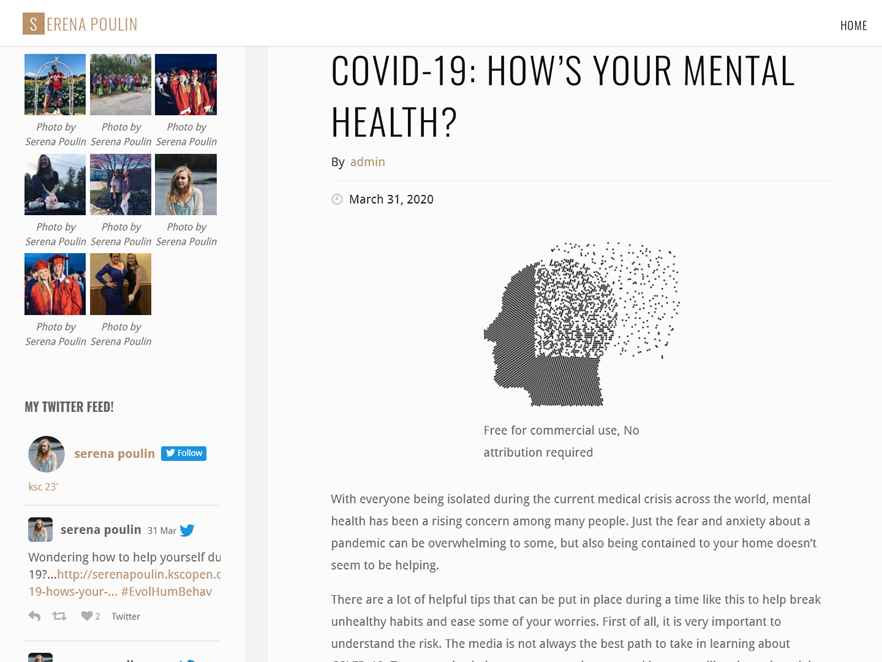 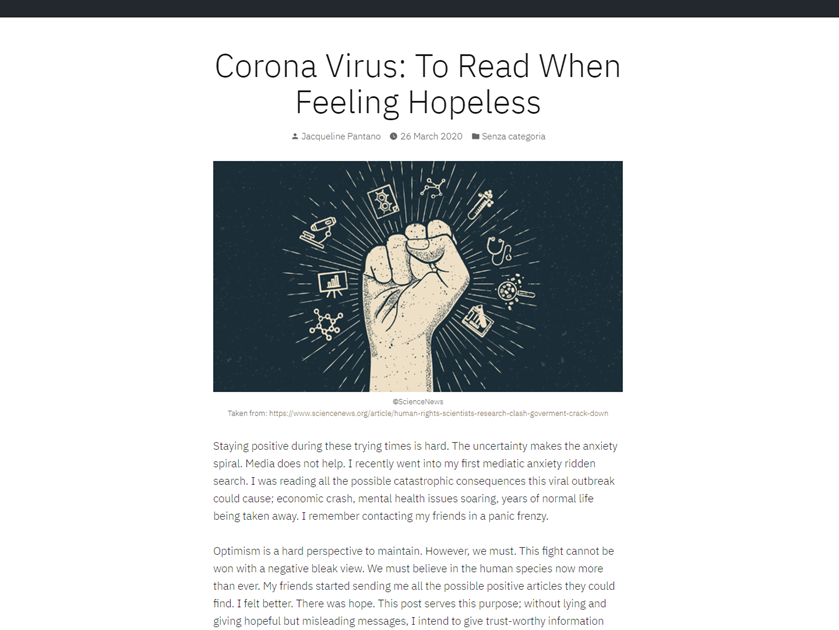 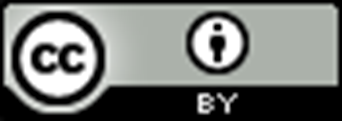 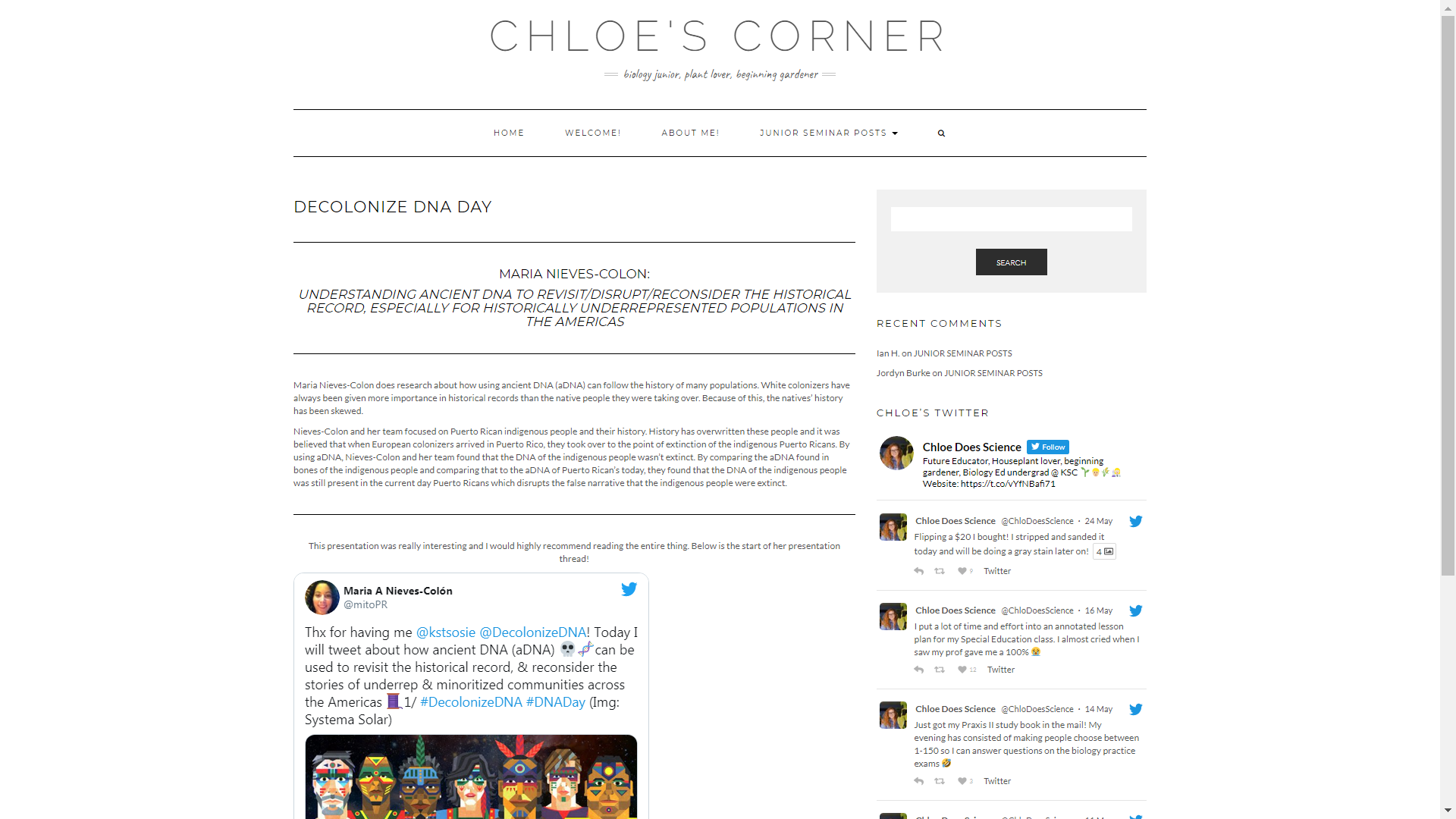 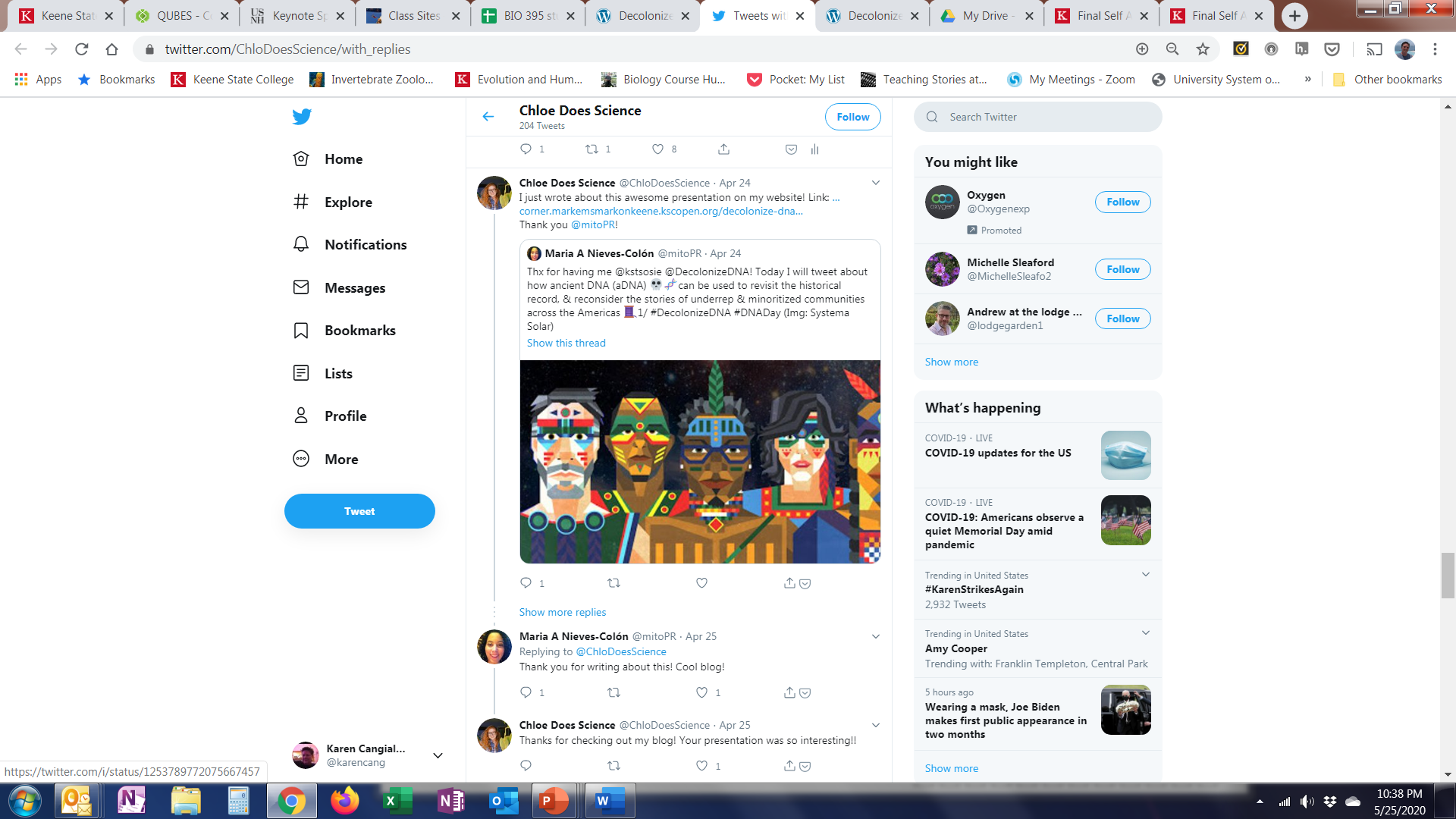 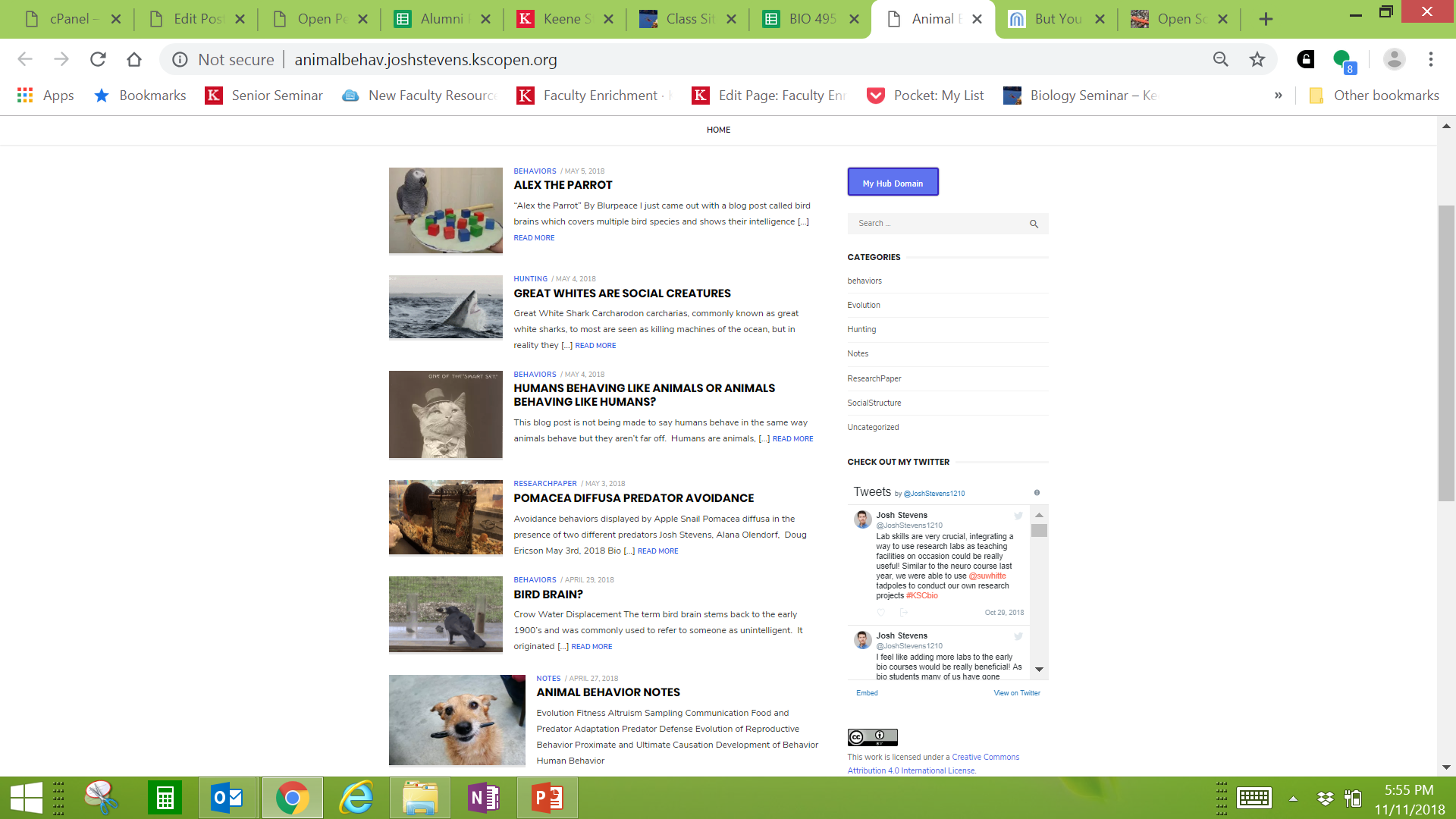 Non-Disposable Assignments
Students create, remix and openly license work that is shared with others.

Student work lives on past the end of the semester (if they want it to).
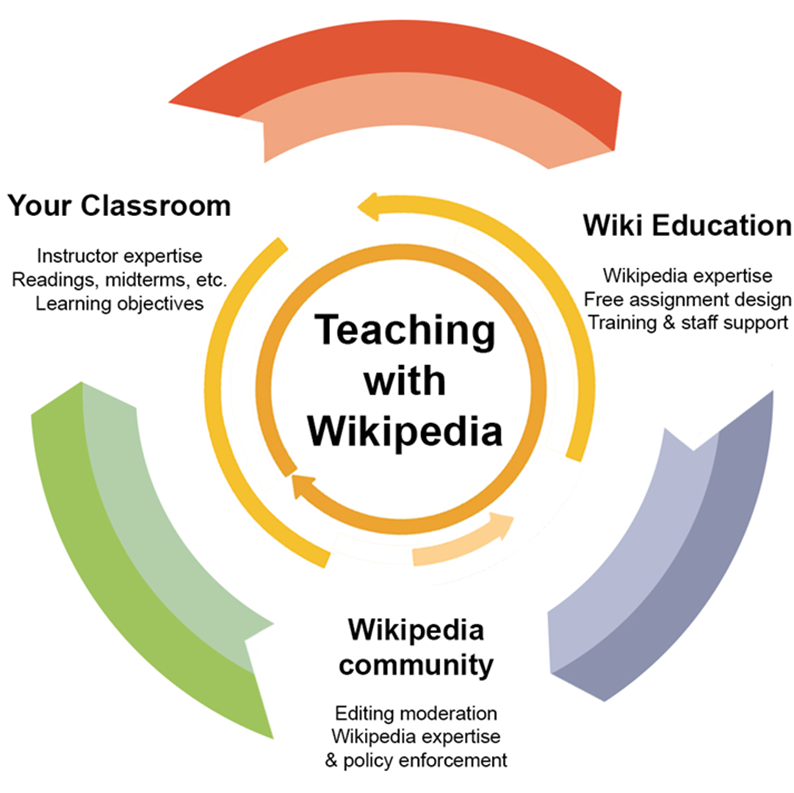 Creating/Editing Wikipedia
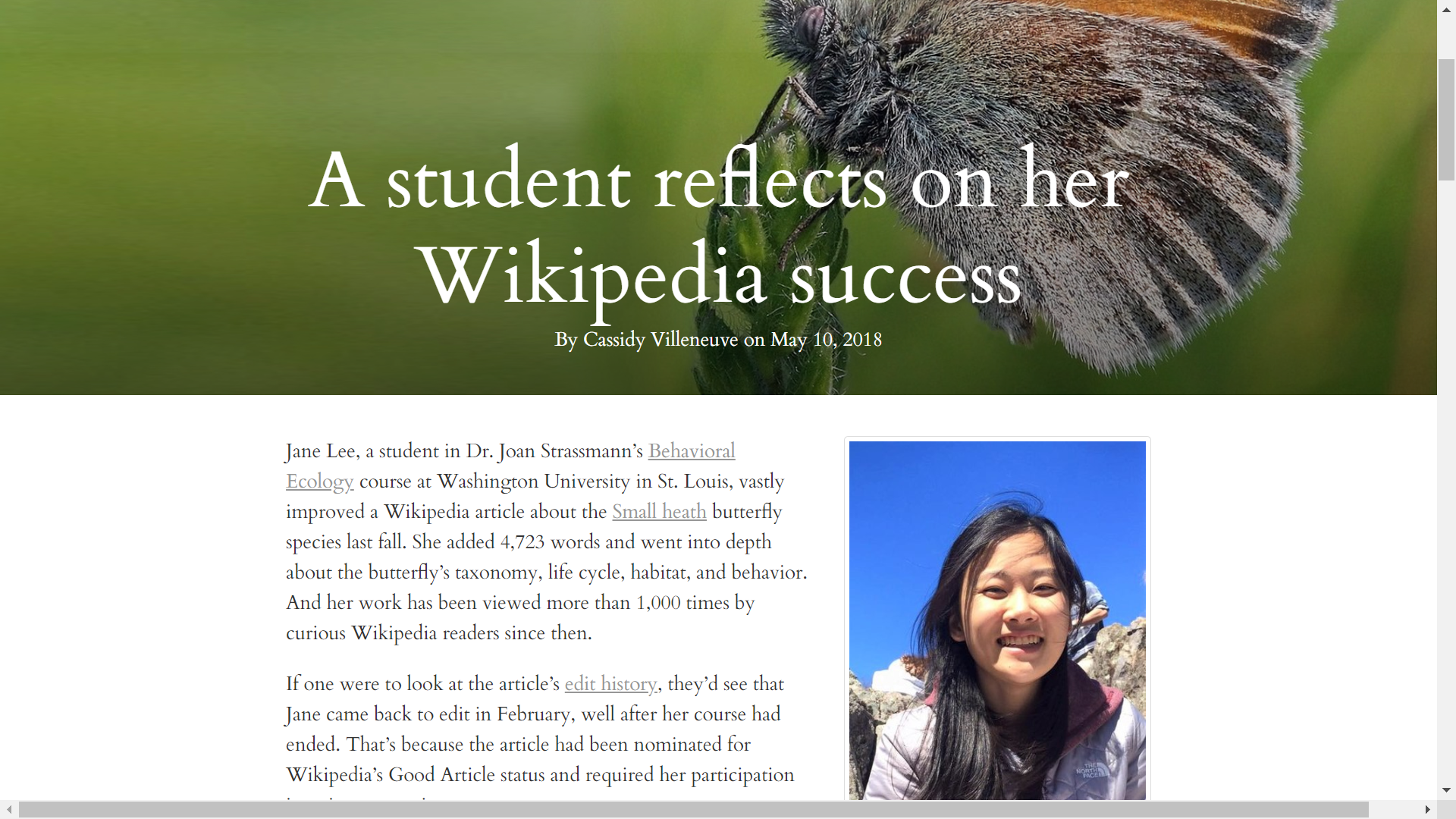 Wiki Education Foundation
Beyond the semester
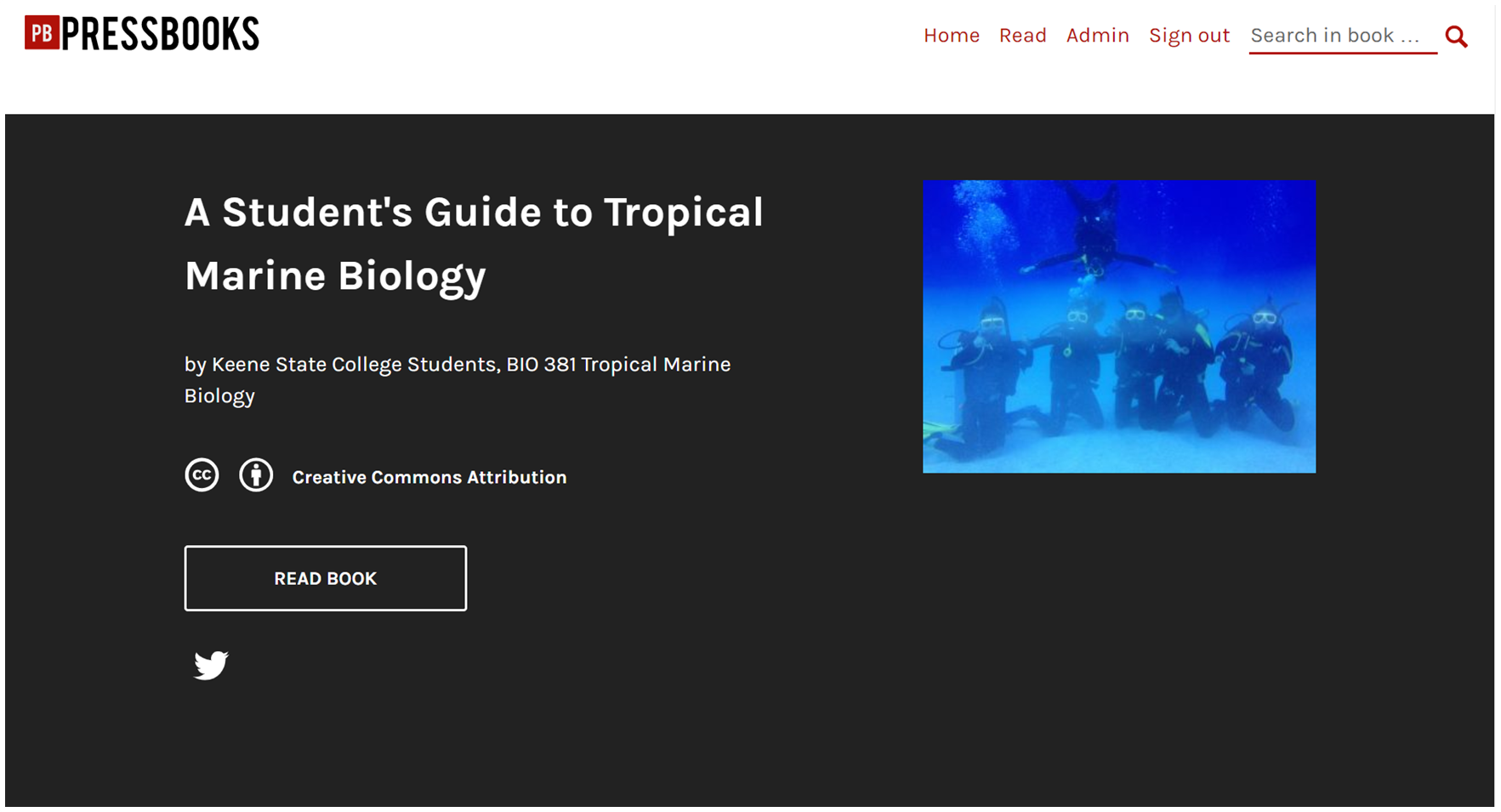 2021 class
Working on the 2nd edition
Add new content
Updating, revising existing citation links and content
2019 class
Add content from  domain spaces
Curate and edit content from 2017 & 2019; create pressbook
2017 Alumni
Further edit Pressbook Content
Add new content
Write the intro, title
Reorganize chapters
2017 class
Students create content on their domain spaces
Beyond Equity
OER
Open Pedagogy?
Modified from original image by Craig Froehle
[Speaker Notes: Social Justice framework is INTEGRAL to open pedagogy
Equity- giving everyone what they need to be successful. 
Equality – treating everyone the same.
Does open ped allow us to remove barriers for learning?]
Students can work with faculty to:
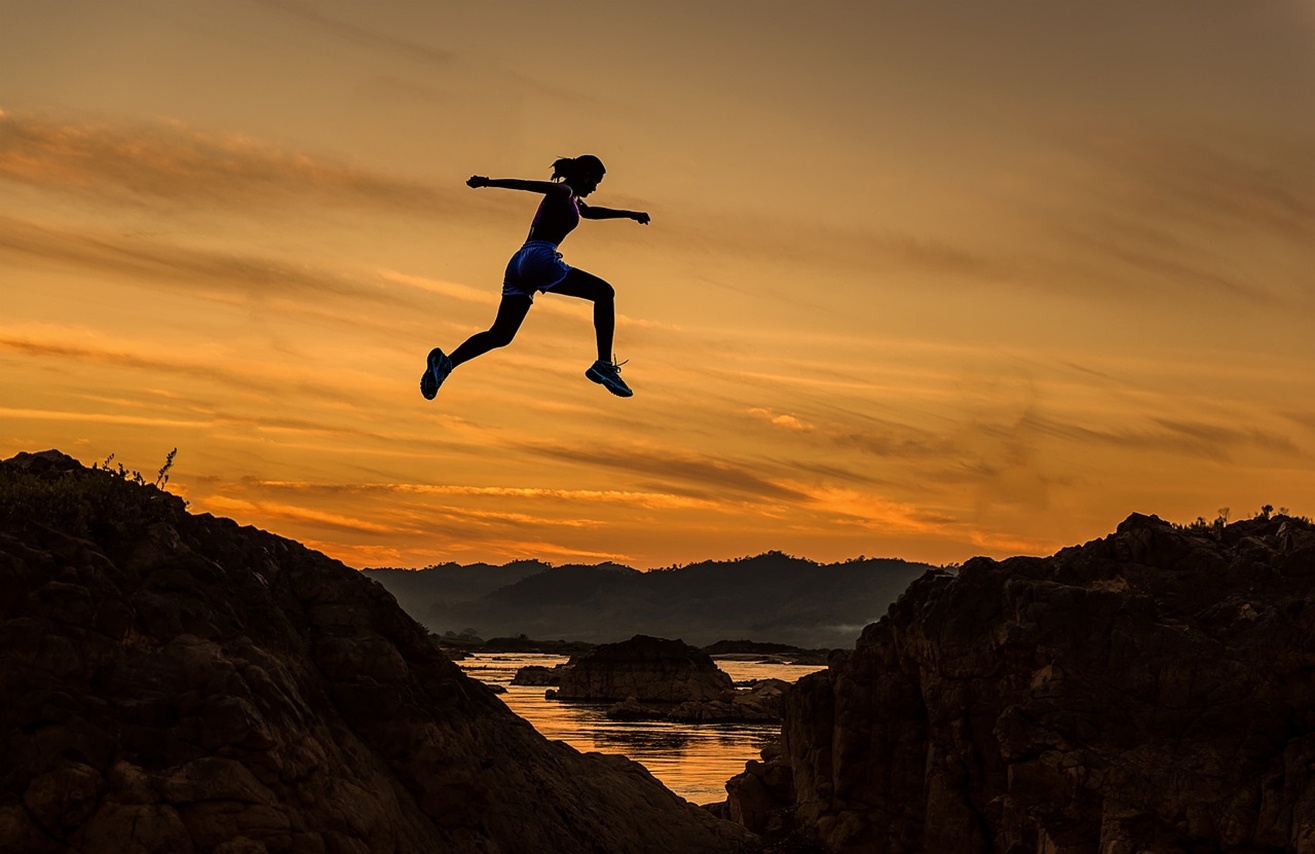 Create Content

Write the syllabus

Write the attendance policy

Create learning outcomes

Determine what goes on during class

Design assignments

Decide what work they want to make public or openly license

Determine how they will be graded
CC 0
Trust, Power, and Agency
[Speaker Notes: Sharing power.  Who you are as a teacher is more important than what you teach.
Forcing students to make their work public is exploitation, not agency 
for faculty to give students agency - they need to have agency themselves. 
Transformative if marginalized students have power of decision-making over content, process and epistemological frameworks]
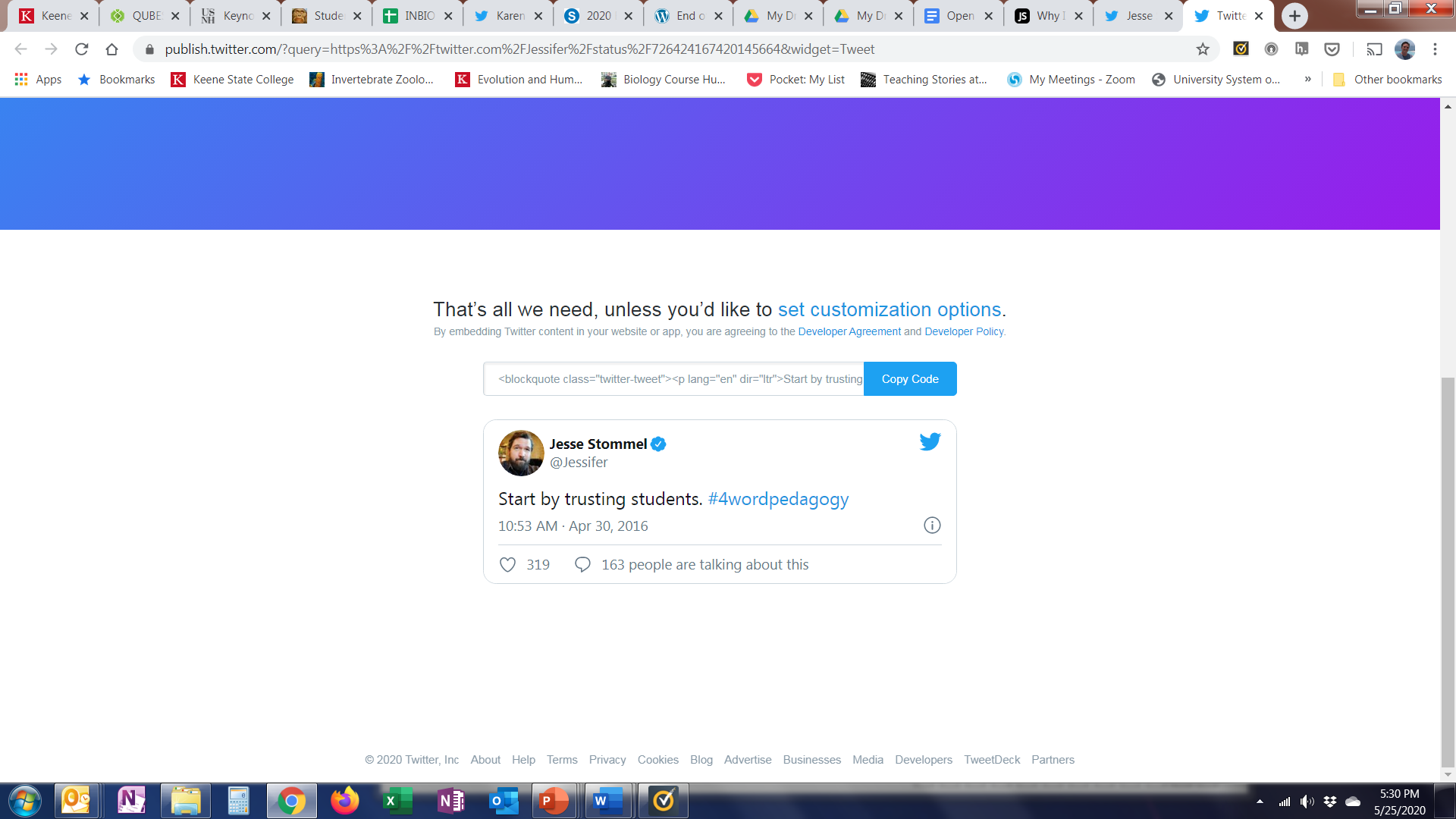 [Speaker Notes: Don’t worry about cheating, laziness, or them trying to get away with something.  Don’t police your students. they rise to the occasion.]
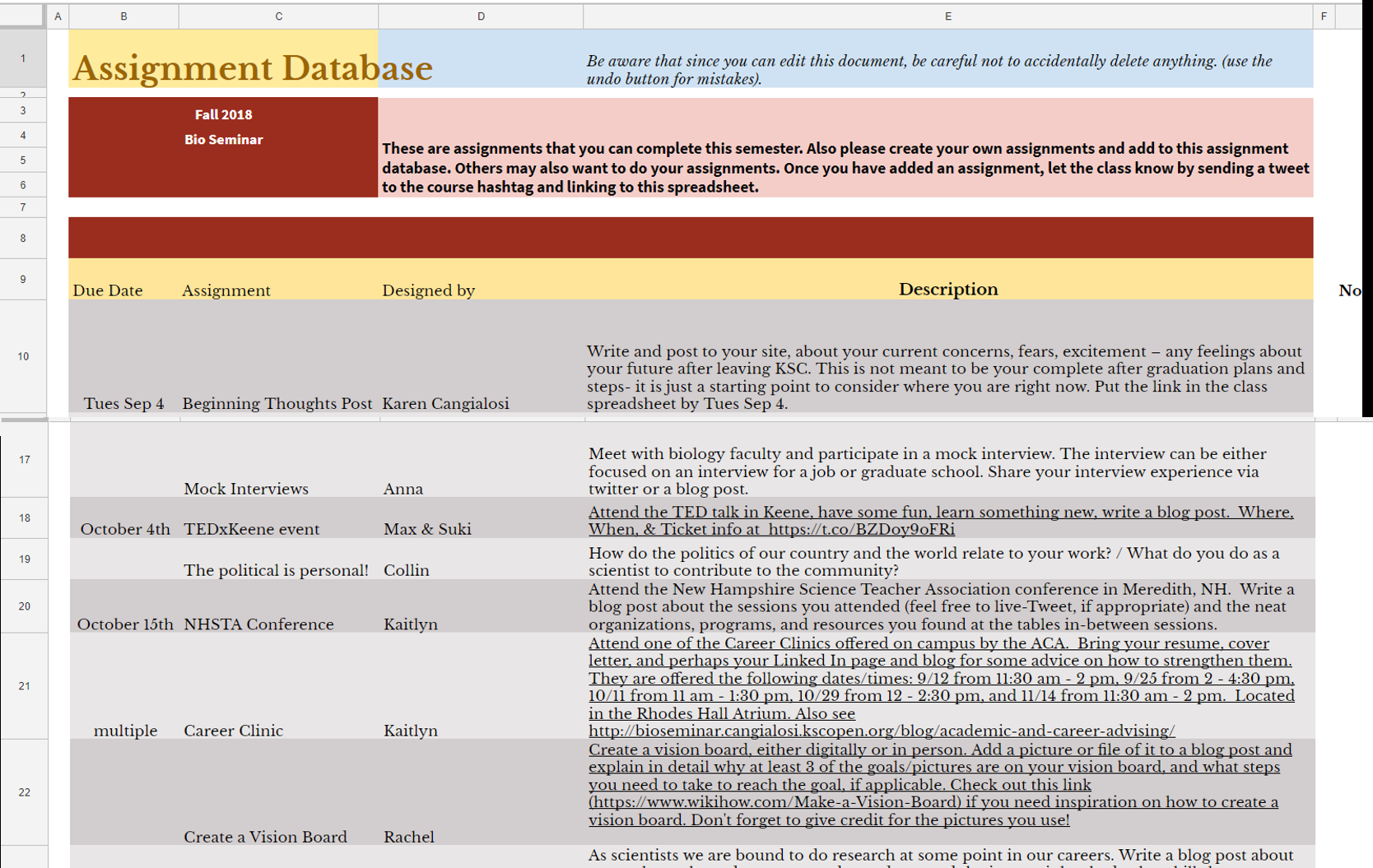 Open Educational Practices can be Transformative:
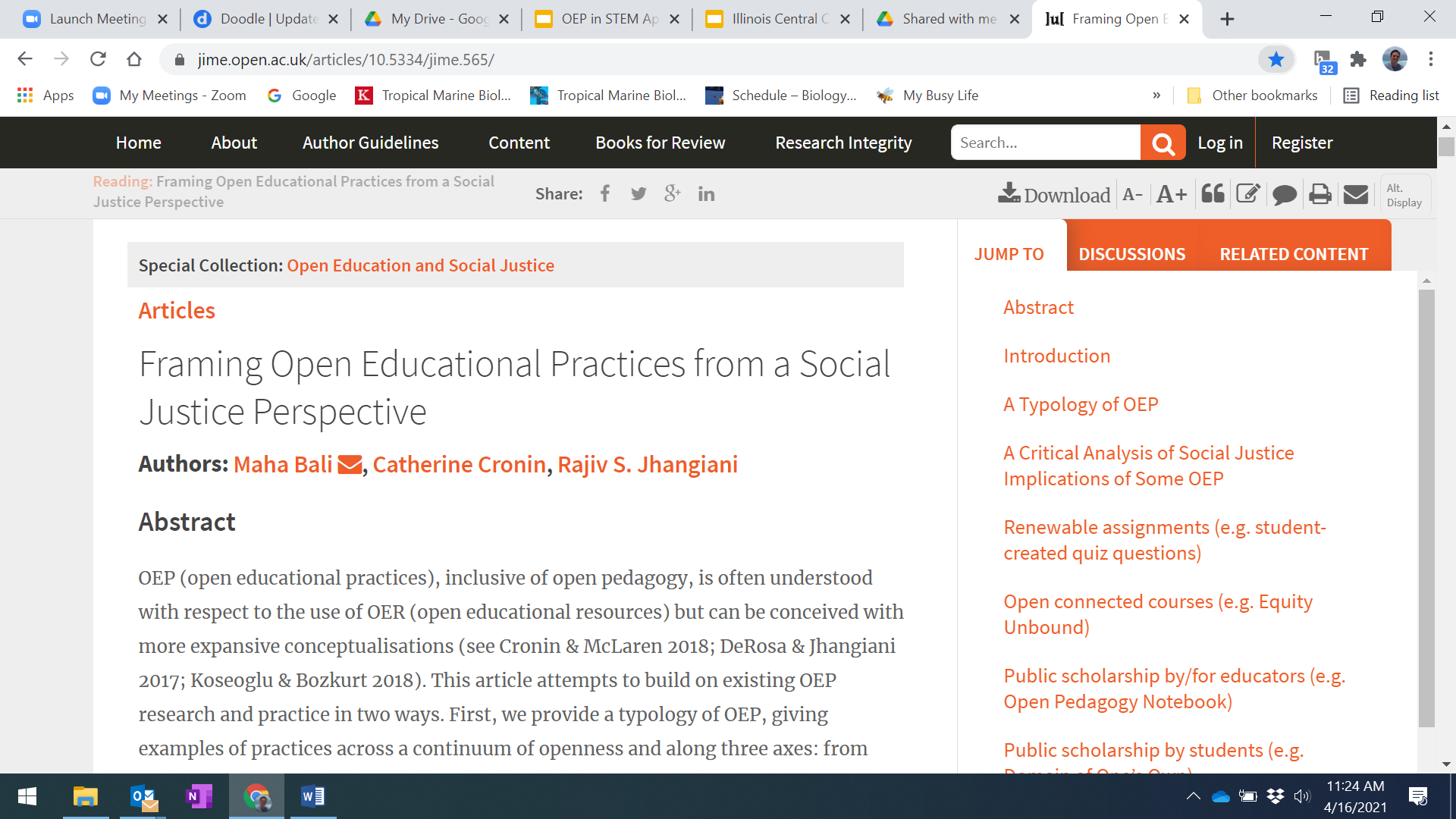 if marginalized students have power of decision-making over content, process and epistemological frameworks
Bali, M., Cronin, C. and Jhangiani, R.S., 2020. Framing Open Educational Practices from a Social Justice Perspective. Journal of Interactive Media in Education, 2020(1), p.10. DOI: http://doi.org/10.5334/jime.565
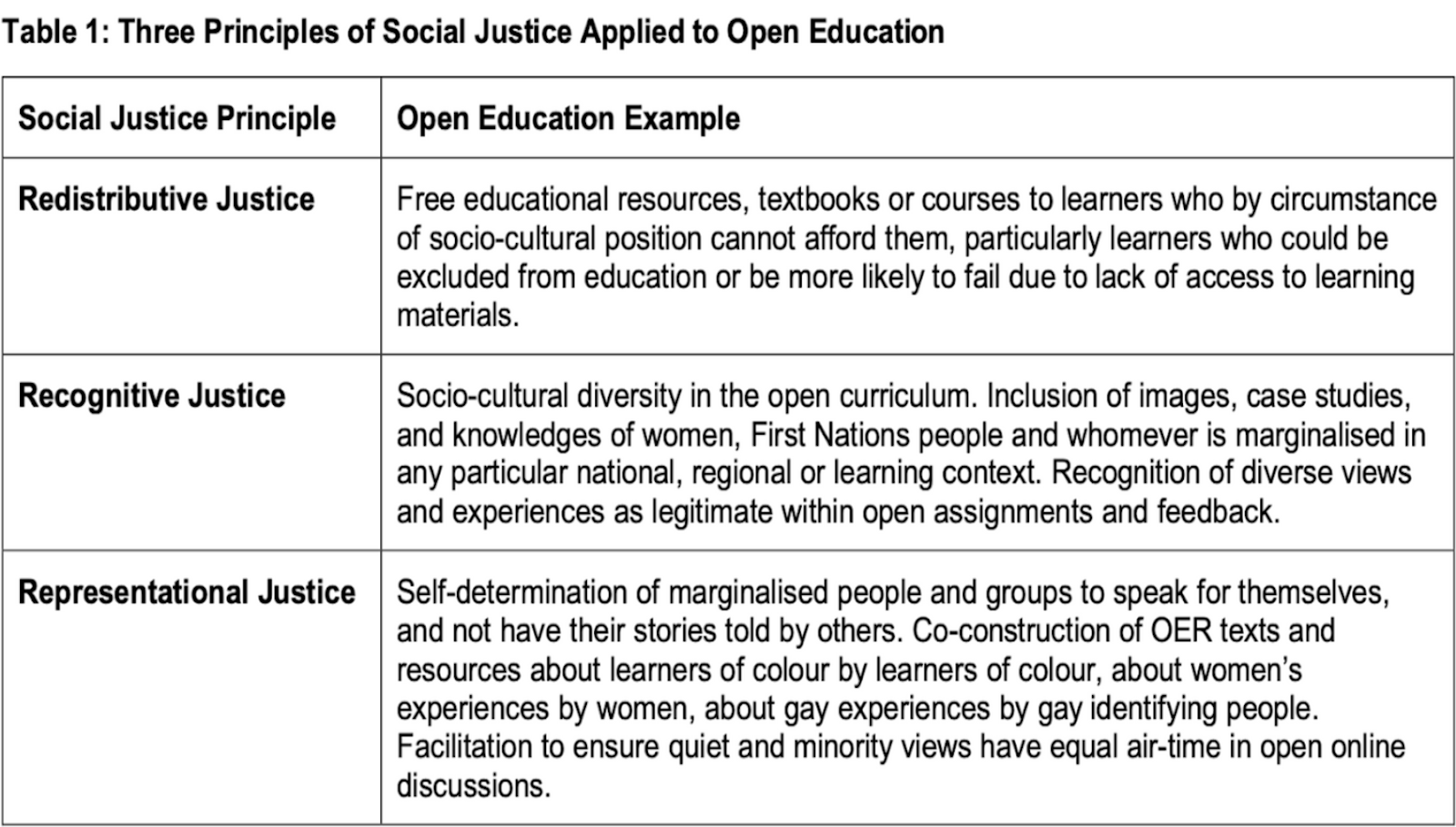 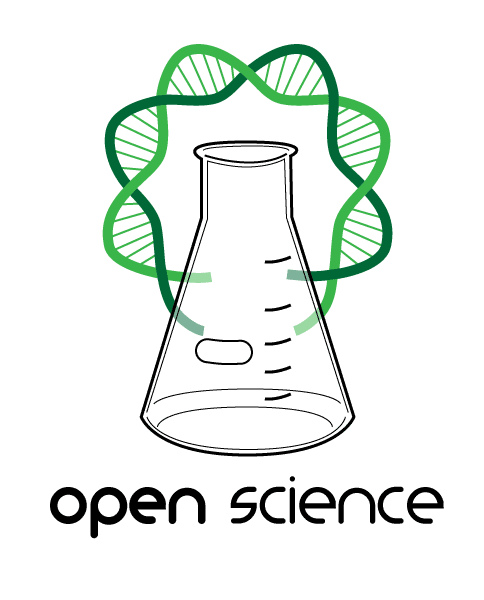 A Global Scientific Revolution
Transparency in experimental methodology, observation, and collection of data

Public availability and reusability of scientific data

Public accessibility and transparency of scientific communication
From What, exactly, is Open Science?
Posted on July 28, 2009 by Dan Gezelter
By G.emmerich [CC BY-SA 3.0]
Why Do Science Openly?
Make scientific practice more effective by increasing collaboration and transparency


Increase our range and extent of knowledge, amplify collective intelligence, increase cognitive diversity, inclusivity


Real breakthroughs need to come through diverse teams of collaborators who share data, not individual superstars
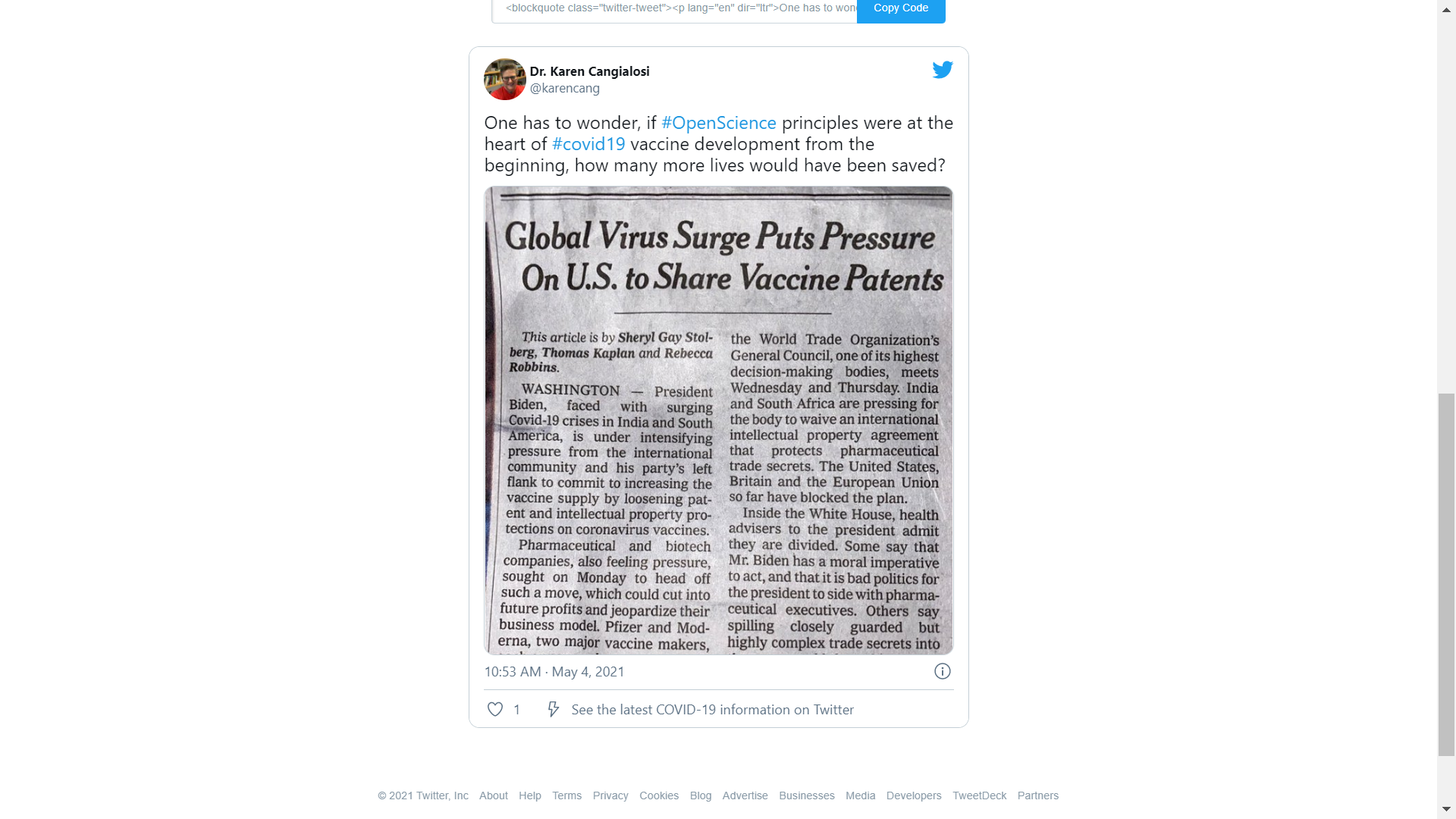 The Rainbow of Open Science Practices
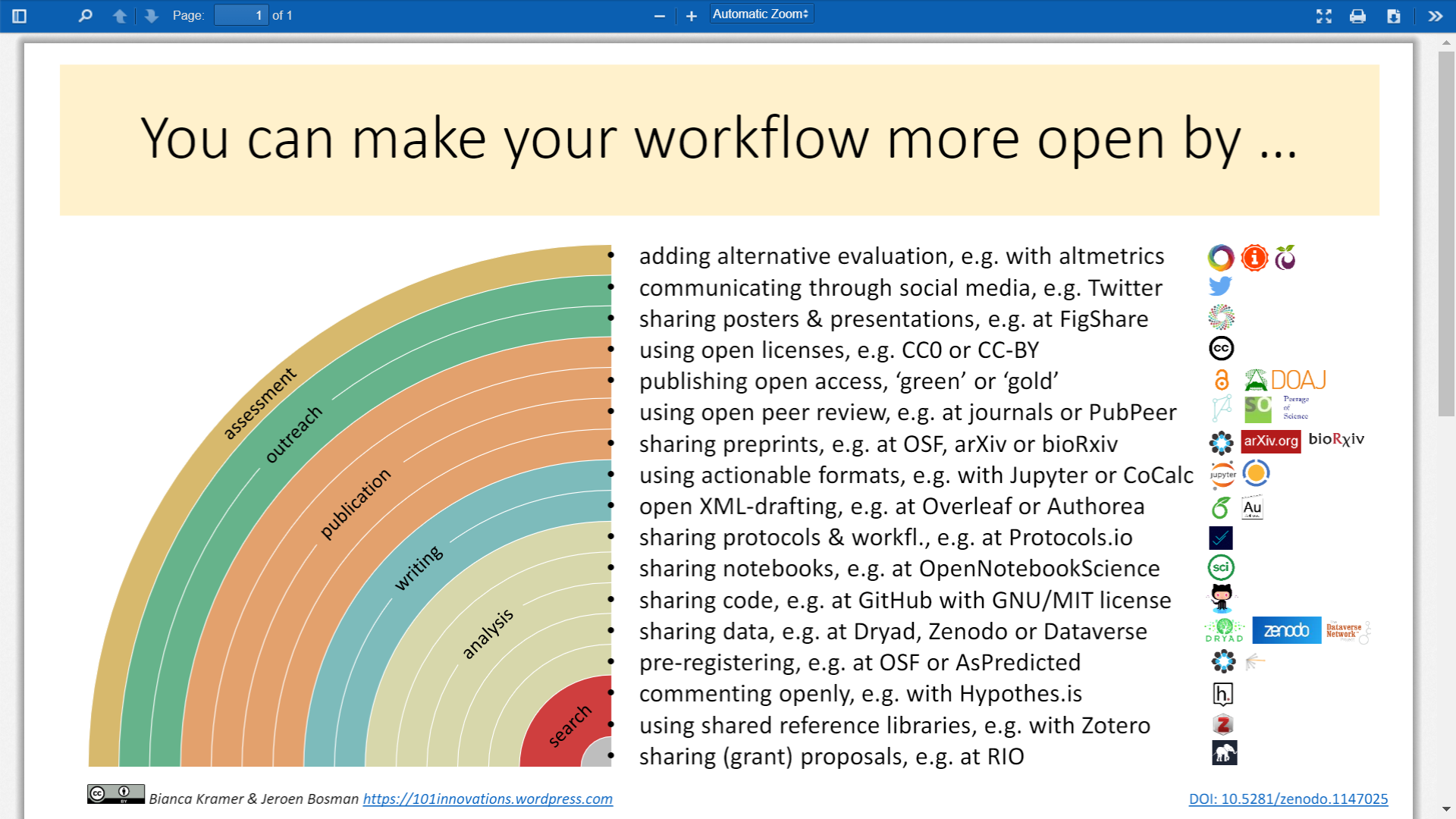 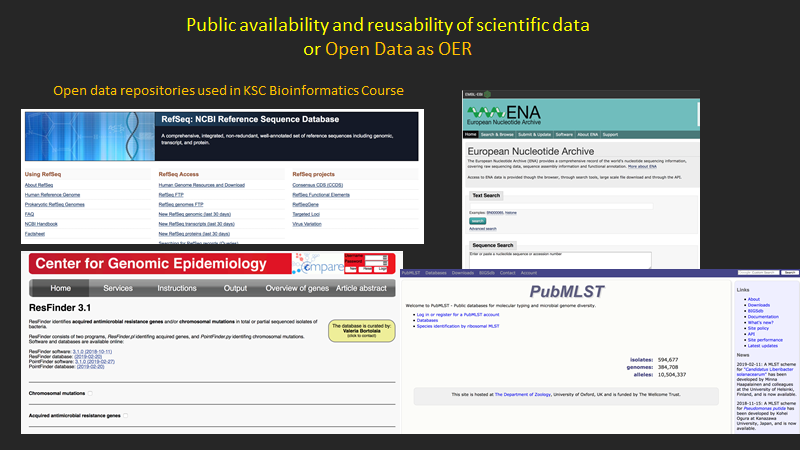 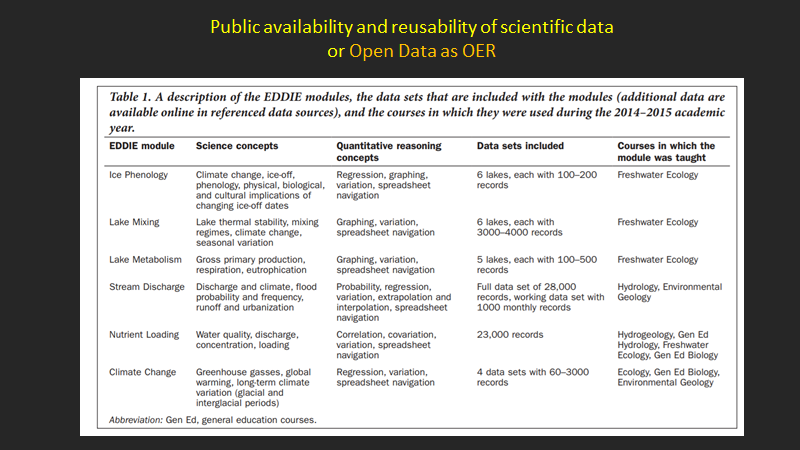 Open Pedagogy
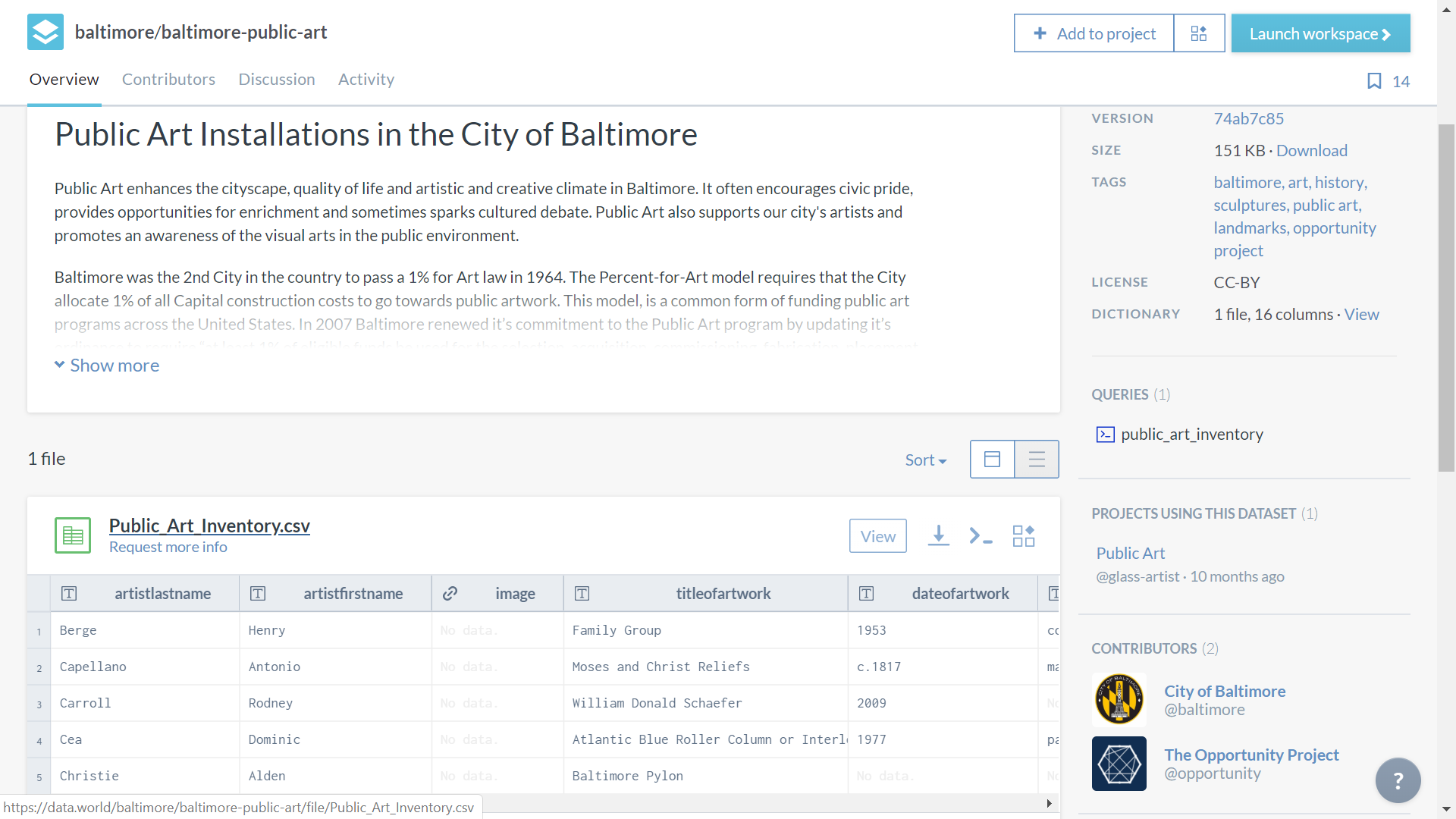 Students Using Open Data to Address Critical Questions
[Speaker Notes: As data scientists, we can direct our questions that involve data collection and analysis into social actions.]
The Center for Open Science
https://www.cos.io/
Open Science MOOC
https://opensciencemooc.eu/modules/open-collaboration/